High Level Database Models
Thomas Schwarz, SJ
Contents
Design Language:
Entity Relationship Model (ERM)
Unified Modeling Language (UML)
(Object Description Language ODL)
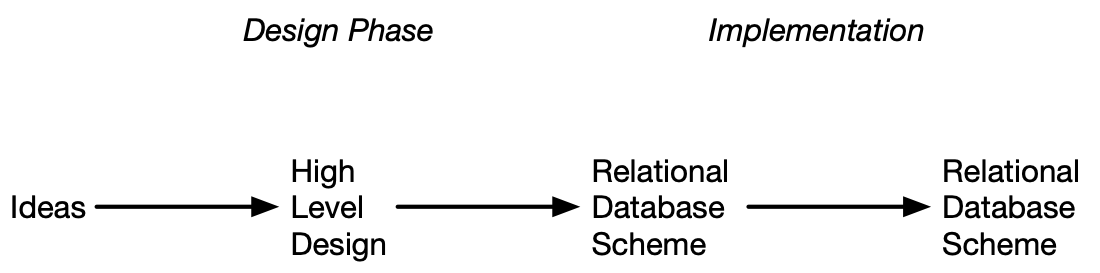 E/R Model
Entities:  Abstract object 
Have Attributes
Types can be primitive or structures
Relationships
Connections between two or more entity sets
E/R Model
Graphics
Entities are represented by rectangles
Attributes are represented by ovals
Relationships are represented by diamonds
Edges connect attributes and relations
E/R Model
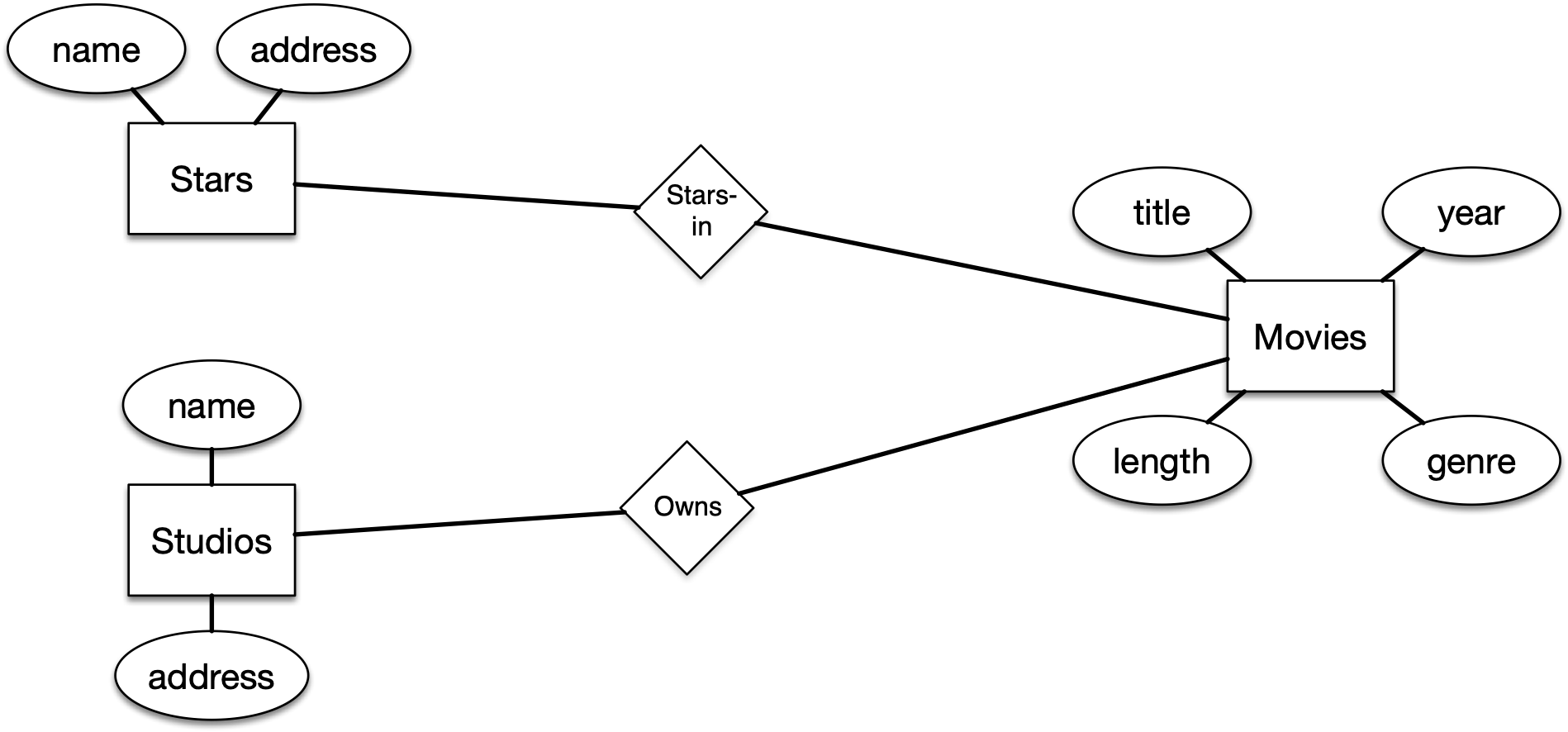 E/R Model
Type of binary E/R relationships between entities:
Many-to-one  
One-to-one  
Many-to-many
E/R Model
Example:
One president can “run” one studio
One studio can only be ‘run” by one president



The arrow does not guarantee existence, only uniqueness
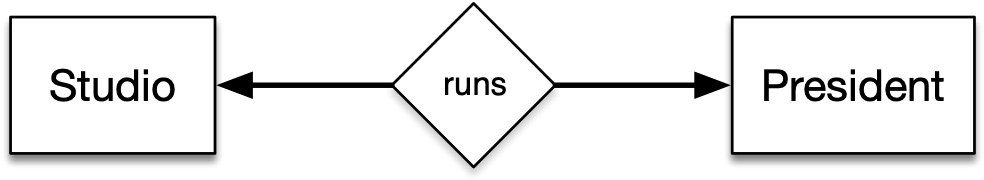 E/R Model
Ternary relationships
Occasionally, relationships involve more than two entities




Contracts involve a studio, a star, and a (set of) movies
Each relationship is a triple (star, movie, studio)
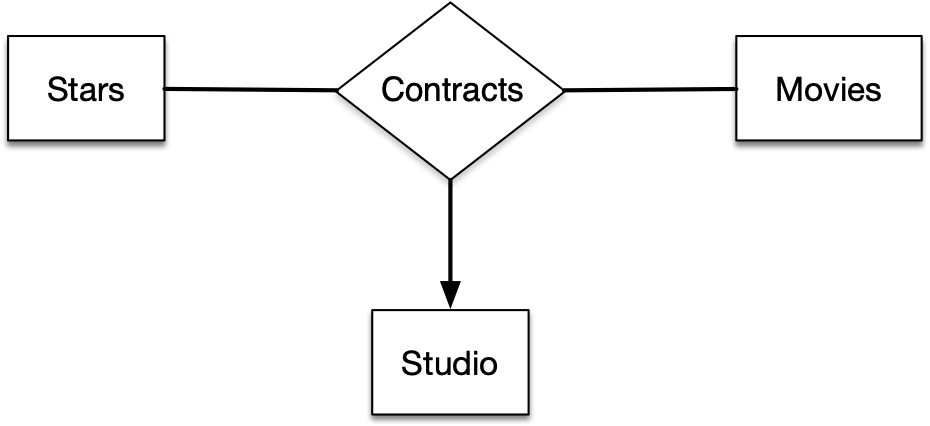 E/R Model
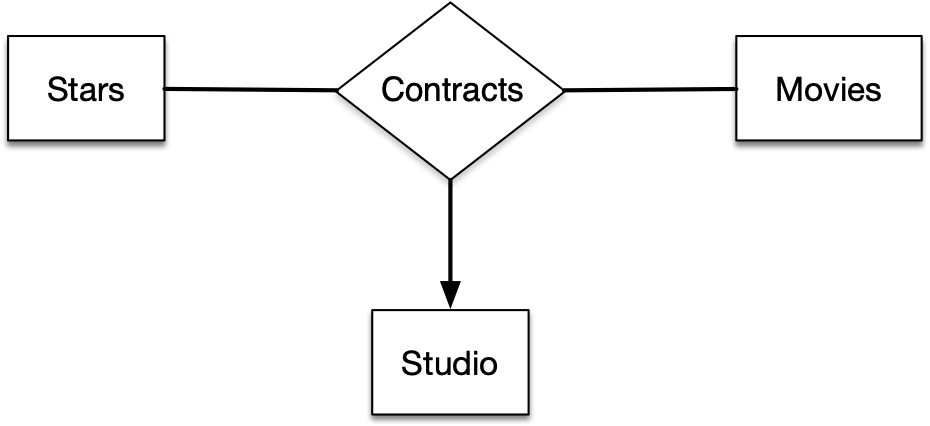 The many-to-one relationship means that for a star and for a movie, there can only be one studio
However, a star can have a contract over many movies
The studio can contract with several stars for a given movie
E/R Model
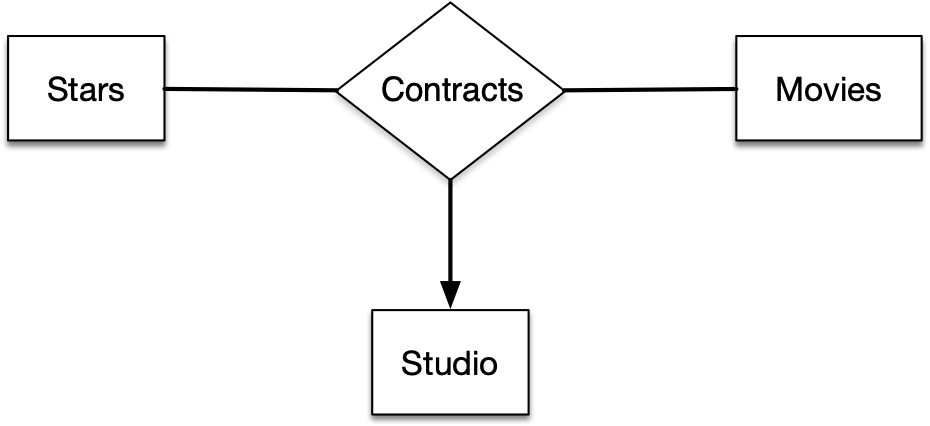 The arrow notation is limited
Studio is only a function of the movie
Diagram cannot distinguish between
Studio is a function of movie
Studio is a function of movie and star
E/R Model
Roles
Entities can appear several times in a relationship
Question:  Explain the arrow heads or their absence
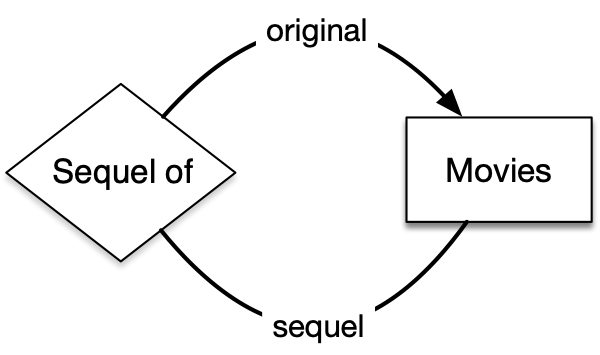 E/R Model
Example for a multi-way relationship and an entity set with multiple roles
Hollywood stars would “belong” to a studio that could lent them out to another studio
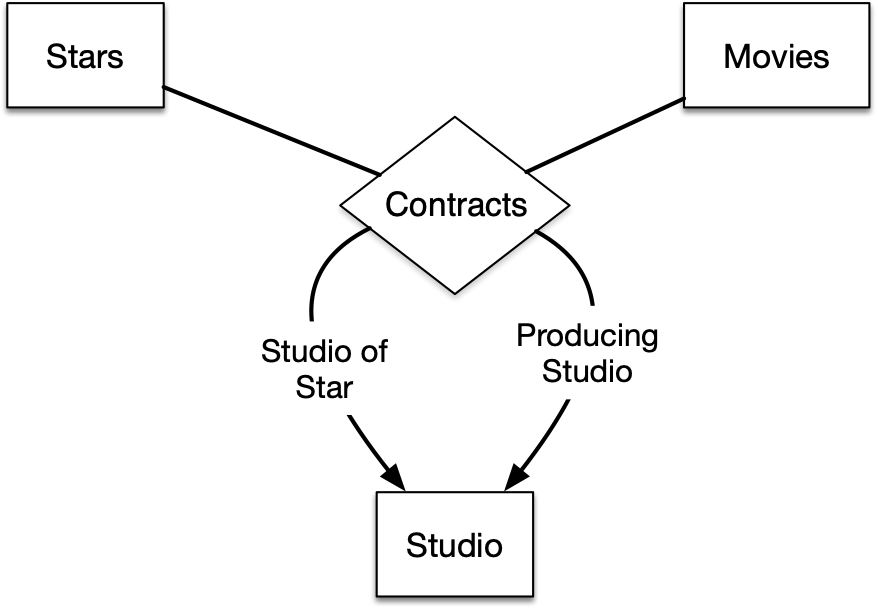 E/R Model
Relationships can also have attributes
The attribute is functionally dependent on all parties to the relationship
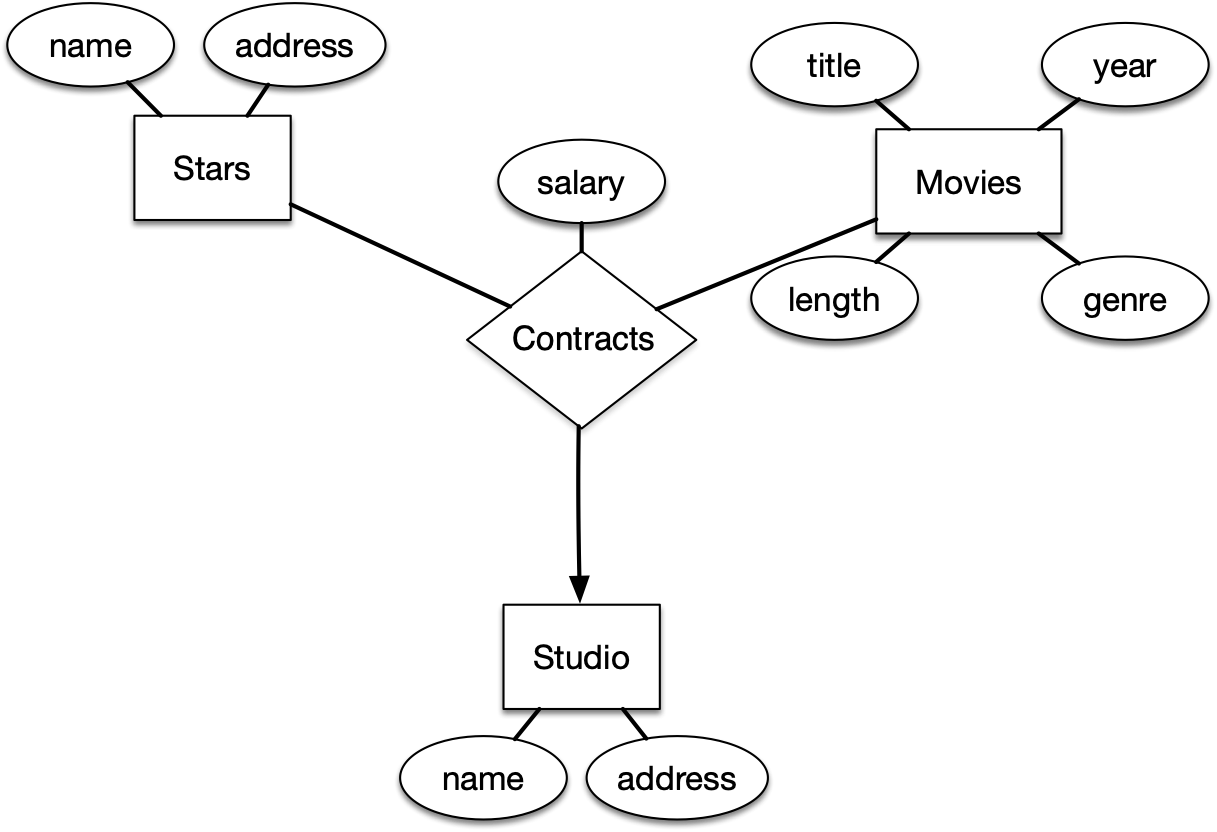 E/R Model
Some models (UML, ODL) limit relationships to binary
Move attributes to an entity set
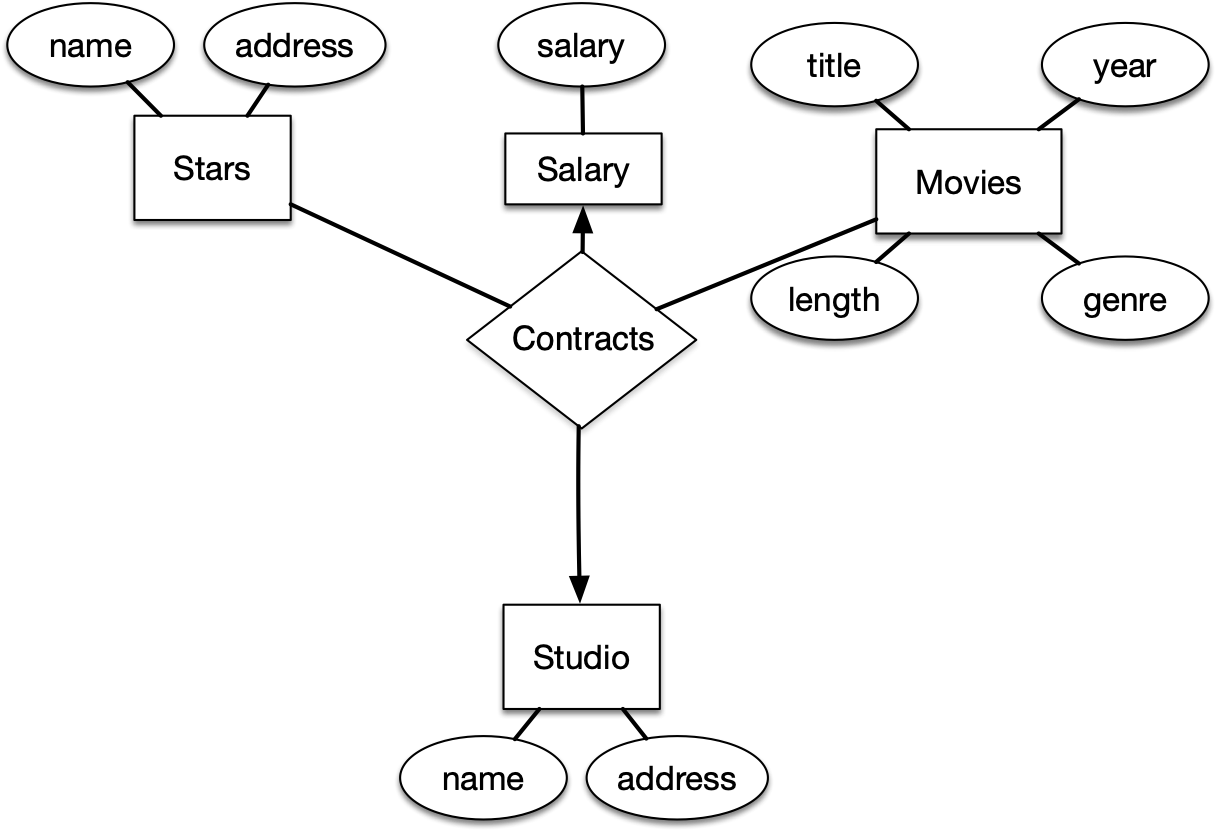 E/R Model
Multi-way relationships can be modeled through an entity as well
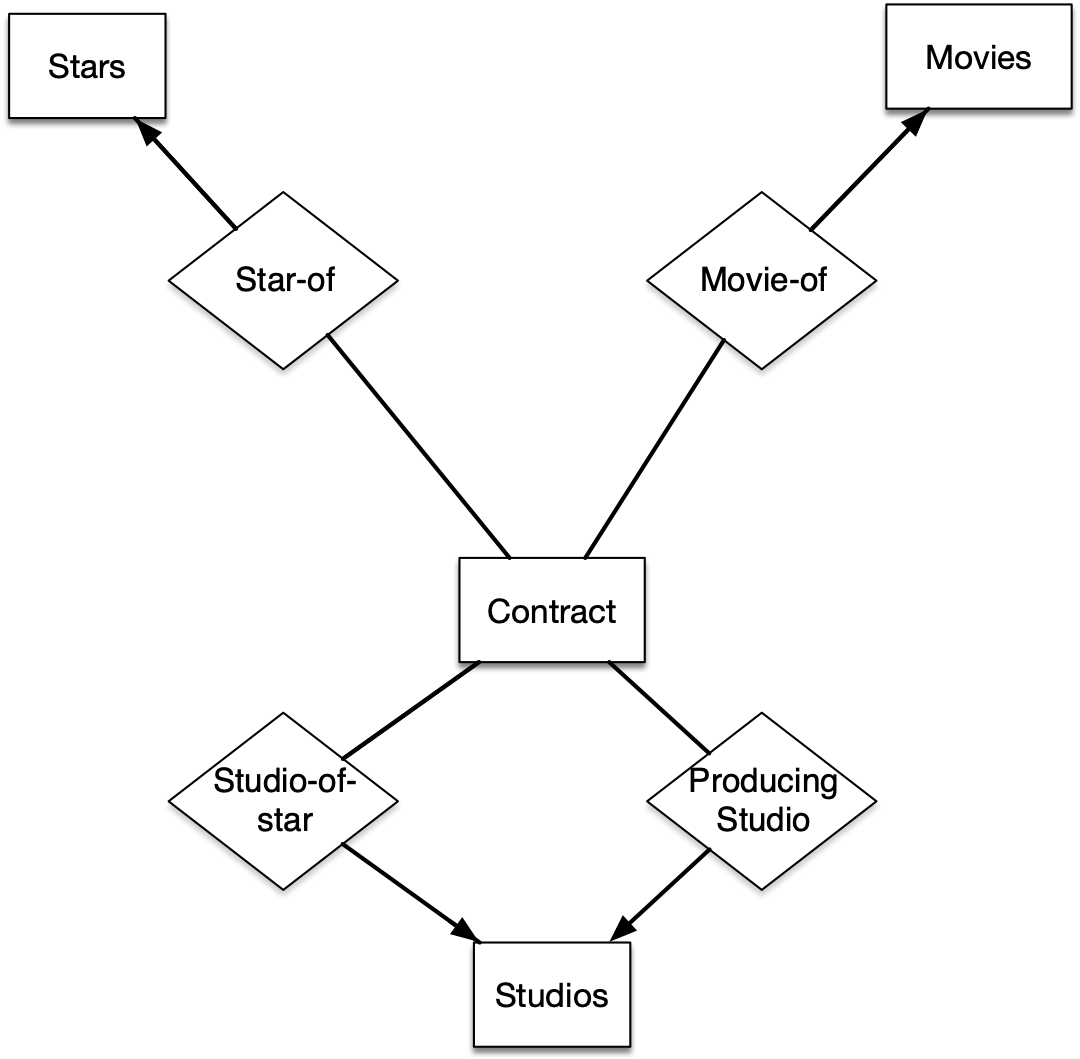 E/R Model
Subclasses
Some entities are special
Use an is-a relationship (a triangle)
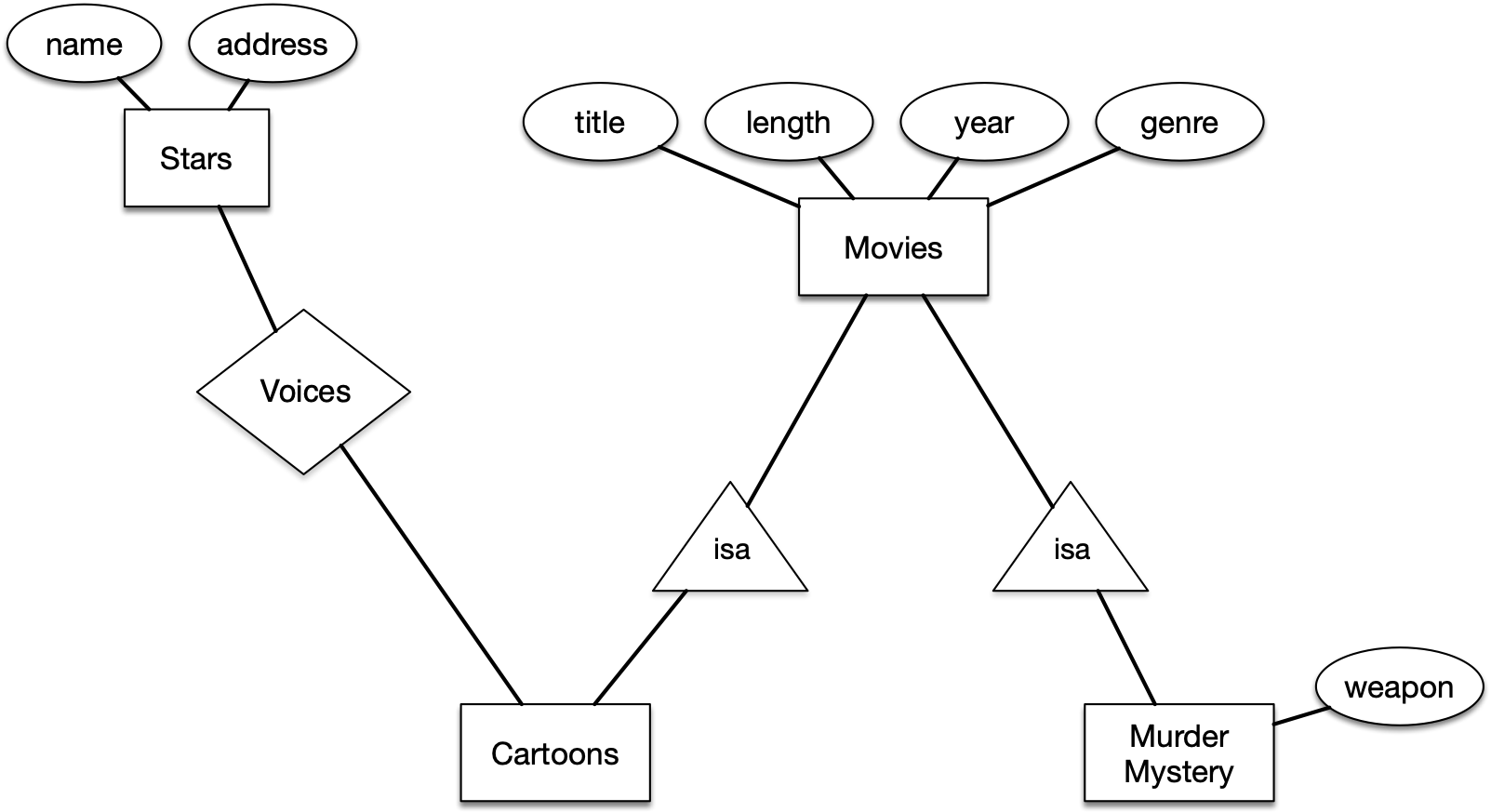 Design Principles
Faithfulness
Can be difficult:  Is “teaches” between instructors and courses many to many or one to many?
Avoid Redundancy
Example:  Add relationship ‘owns’ between movies and studios and add an attribute “studio” to movies.
This results in an update anomaly
Design Principles
Simplicity
Avoid introducing more elements than is necessary
A studio can own movies, so each studio has a holding
Could be represented by this diagram, but entity holdings can also be done away with


Keeping it just means more storage space and longer computations
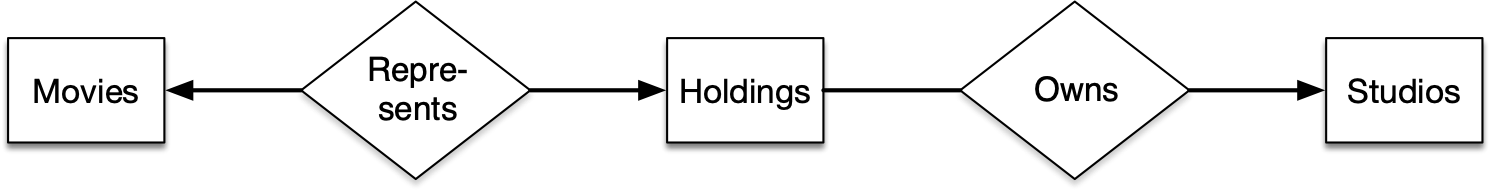 Design Principles
Smart Selection
Not every relationship in the real world is worth-while using
Information can be redundant
Assume relationships contracts, stars-in, and owns
Since a movie has an owning studio, and the owning studio has contracts for each star, we do not need the stars-in relationship
Design Principles
Picking the right kind of element
Should studio be an entity set or can we add its attributes to a movie
Depends on the number of attributes for studio
If there is only studio name, we can incorporate it in movies
If there are more attributes, we probably run into an update anomaly
Constraints in the E/R Model
Keys
Every entity set must have a key
There can be more than one key
For is-a relationships:
Root entity set needs to have all the attributes for a key
Constraints in the E/R Model
Representing keys:  Underline attributes that make up the primary key
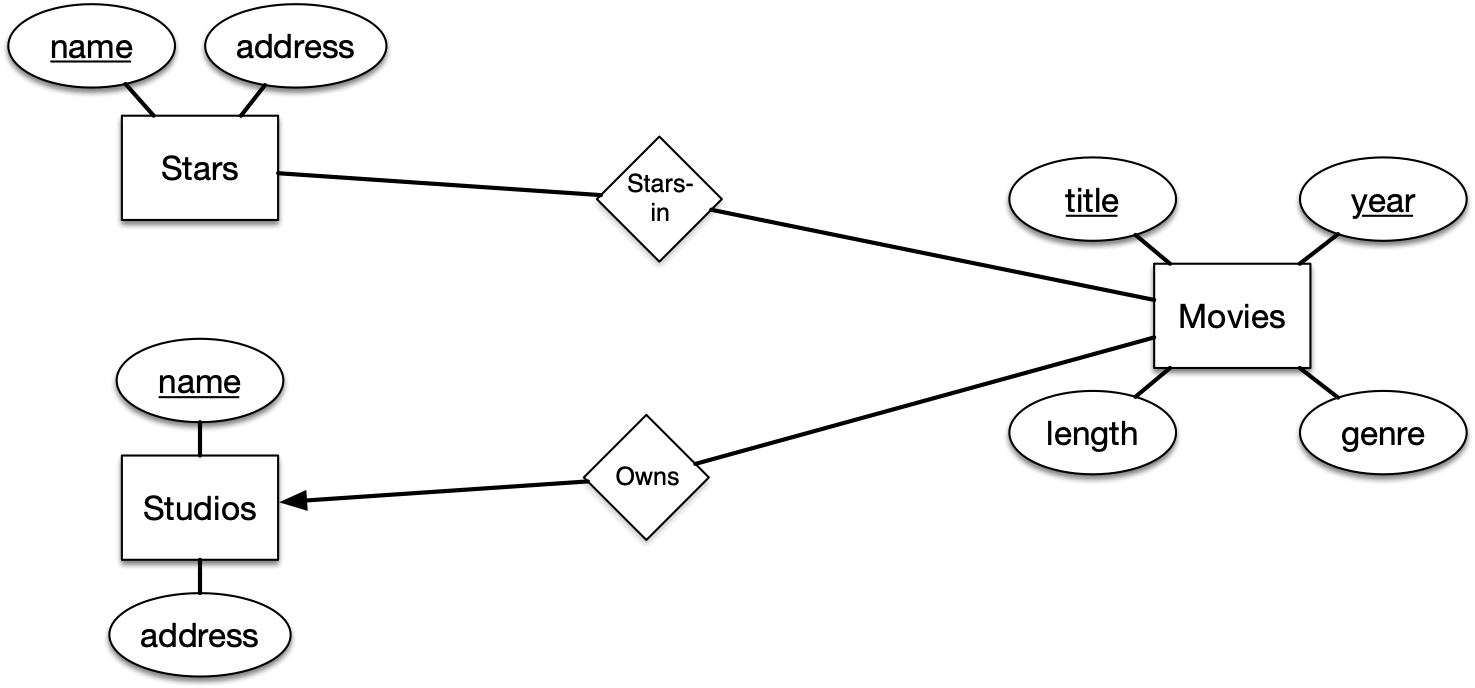 Constraints in the E/R Model
Referential Integrity Constraint
E.g. Foreign key constraint
Example:


Every movie has at most one studio owning it
Every movie is owned by a studio
Every studio has at most one president
Every president has a studio to run
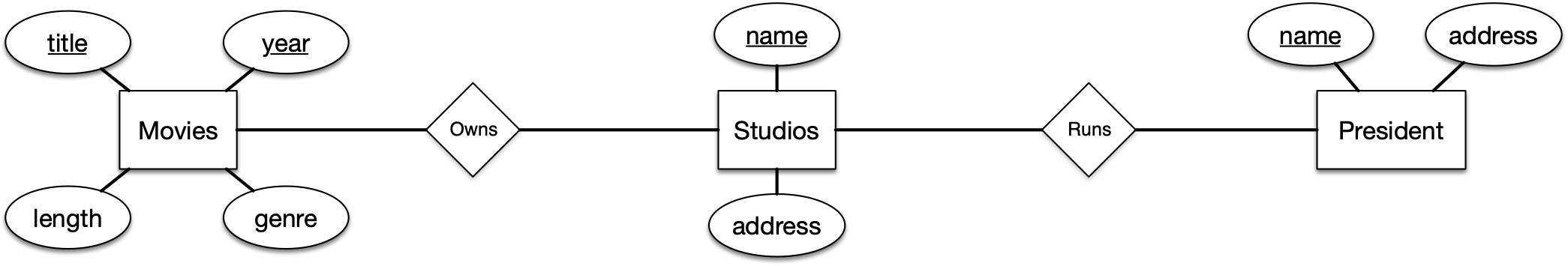 Constraints in the E/R Model
Use rounded arrows to indicate existence of the foreign entity:
Every movie is owned by a studio (existence)
But not owned by more than one studio (uniqueness)
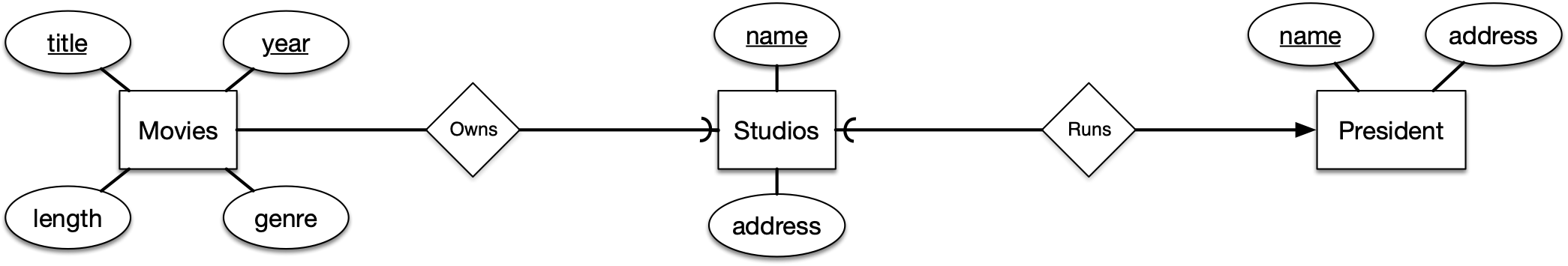 Constraints in the E/R Model
Use rounded arrows to indicate existence of the foreign entity:
Every president needs to run a studio
Cannot run more than one studio
If (s)he stops running a studio, they get deleted from the president table
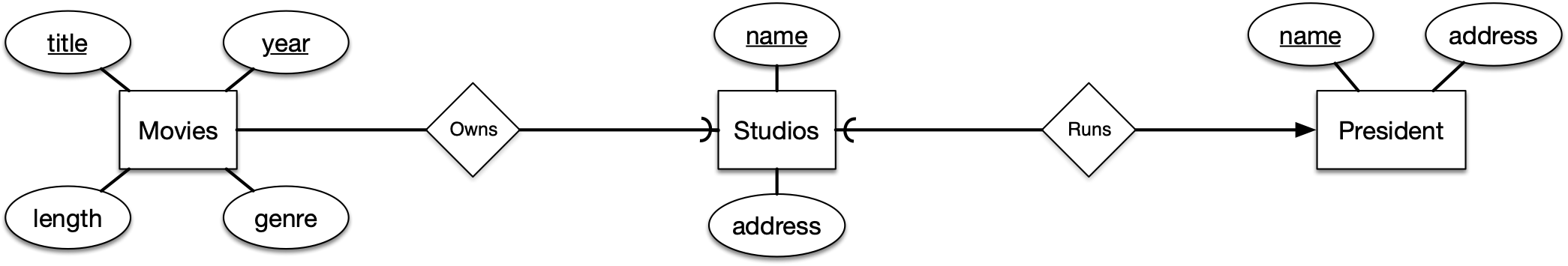 Constraints in the E/R Model
Use rounded arrows to indicate existence of the foreign entity:
A studio cannot have more than one president
But if the president has been fired, the studio still persists
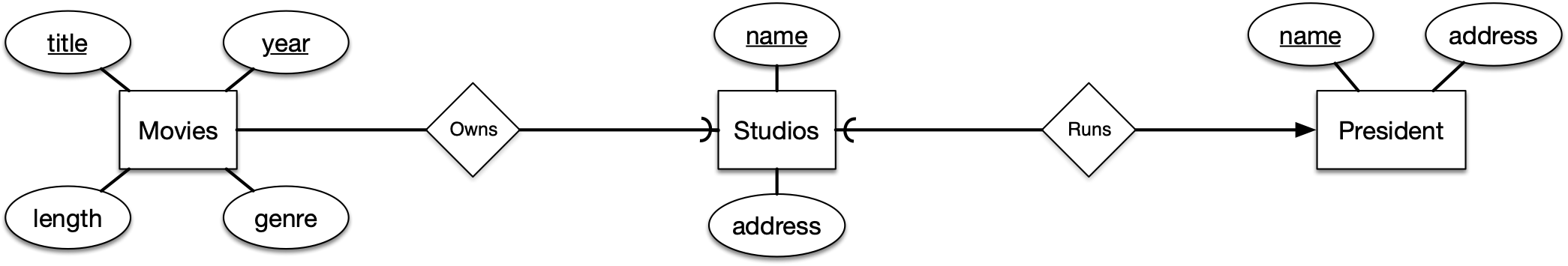 Constraints in the E/R Model
Use rounded arrows to indicate existence of the foreign entity:
A studio does not need to own a movie
But it can own more than a single movie
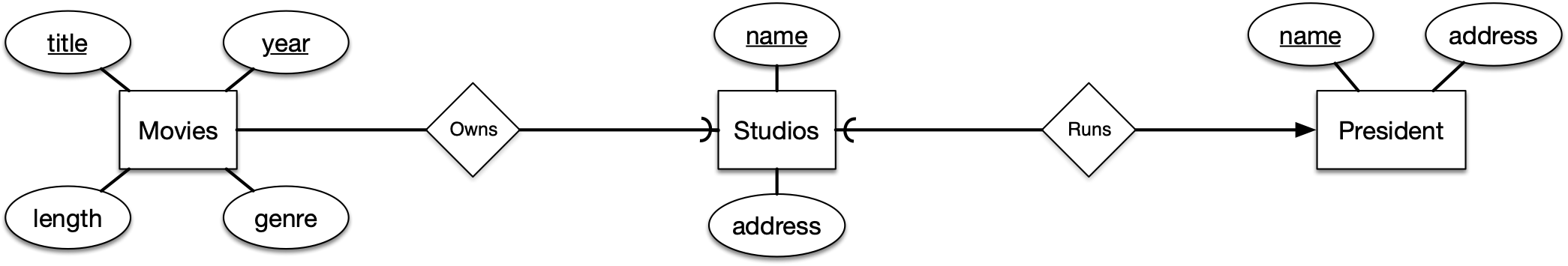 Constraints in the E/R Model
Degree constraints
Limit the number of entities that can be connected to an entity set



The same star can only appear in 10 movies
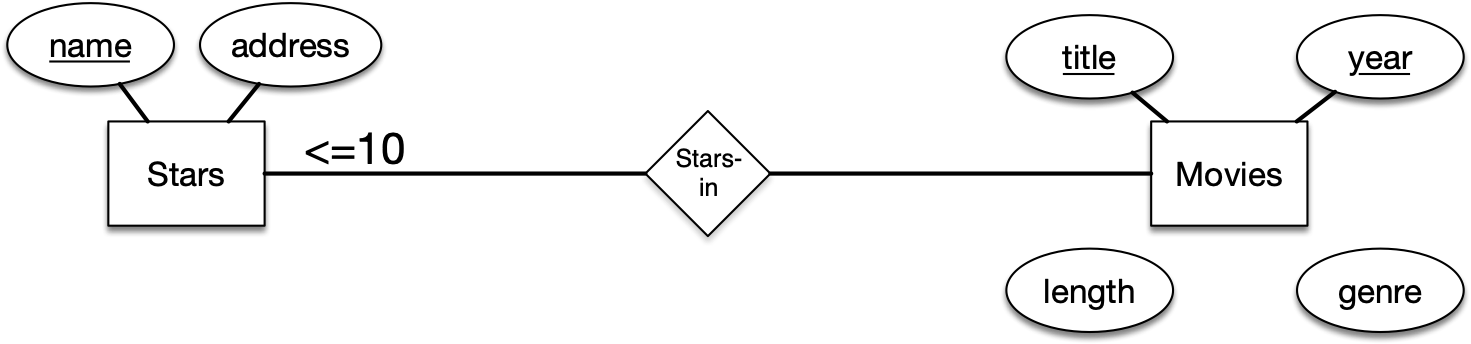 Constraints in the E/R Model
Degree constraints
<=1    means pointed arrow
==1    means curved arrow
Weak Entity Sets
An entity’s key can be composed of attributes belonging (all or some) to another entity
Called weak entity sets
Weak Entity Sets
Example:
Movie studio has several film crews, given by a number
(First unit, second unit, ...)
The numbering can be used also by other studios
Weak Entity Sets
Double stroke indicates a weak entity set 
Crews has key  (number, studios.name)
Mediated through the “unit-of” relationship
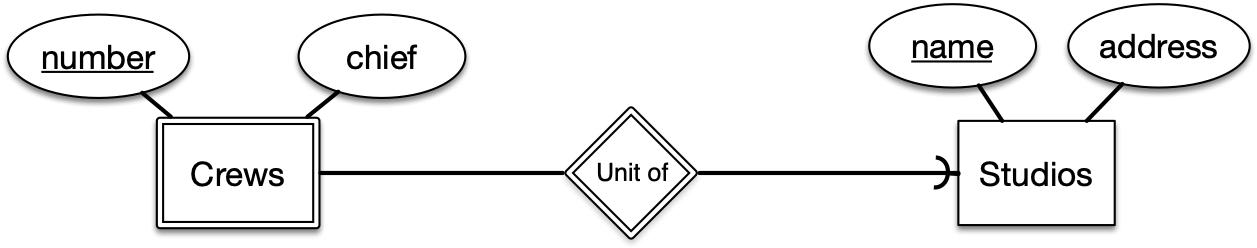 Weak Entity Sets
Biological species are given by genus and species
Homo neanderthalensis
First is genus, then species
The species has a key (species.name, genus.name)
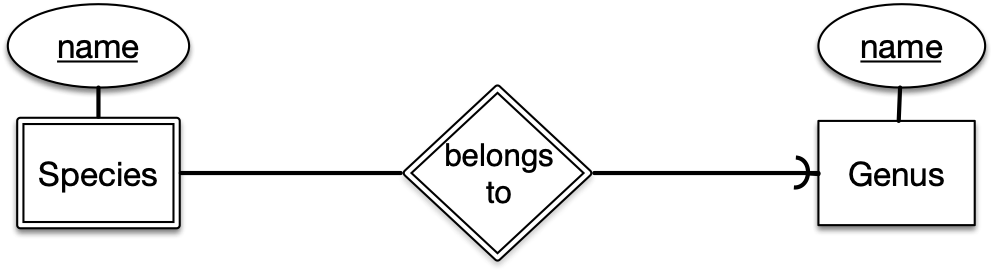 Weak Entity Sets
Connecting entity sets used to replace ternary relationships 
Often have no attributes of their own
Keys are attributes of other entities
Weak Entity Sets
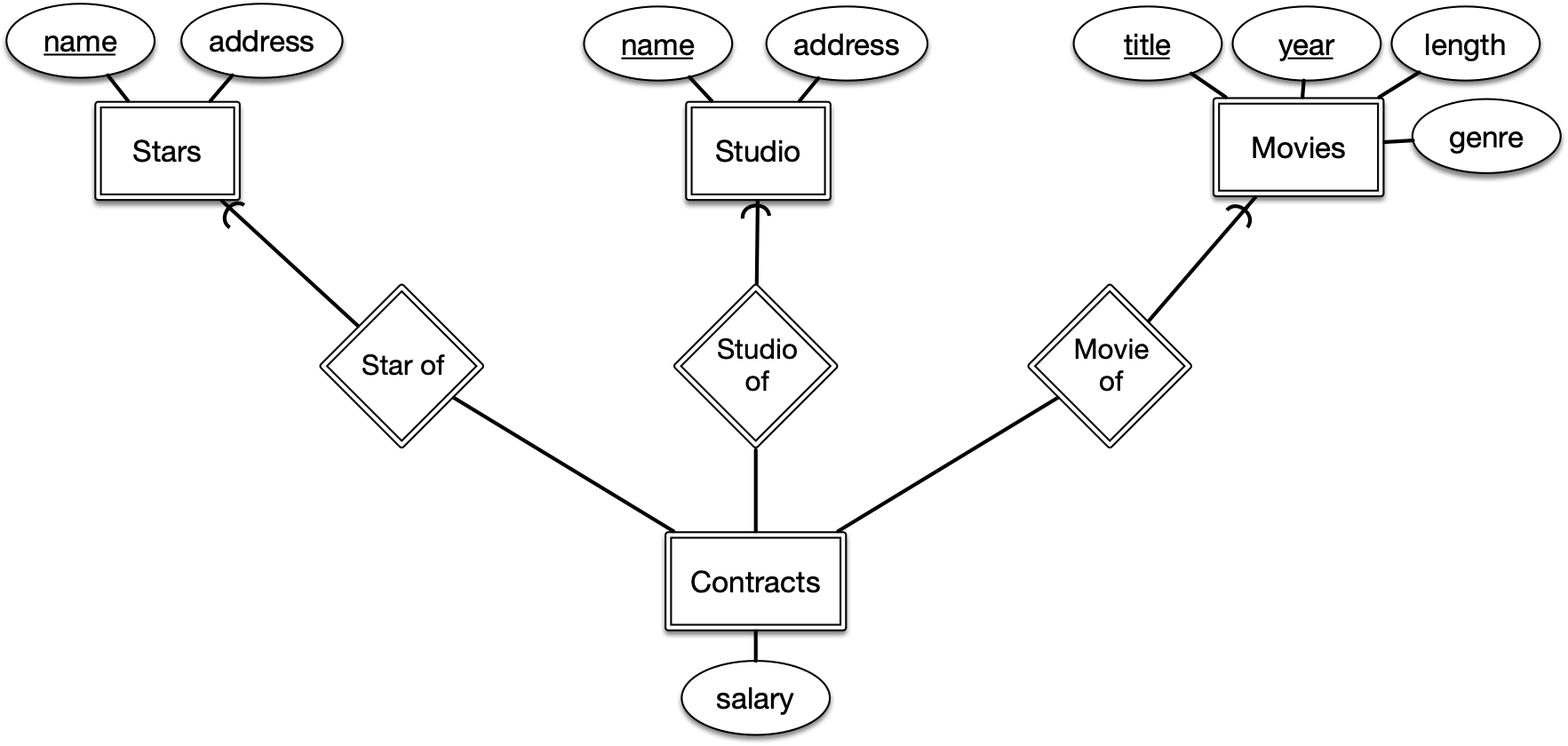 Contracts have a key made up of stars.name, studio.name, movies.title, movies.year
Own attribute salary is not a key
Weak Entity Sets
Key attributes for weak entity sets:
Made up of zero or more of its own attributes
Key attributes from entity sets that are reached by certain many-to relationships 
These are called supporting relationships and supporting entity sets, resp.
Weak Entity Sets
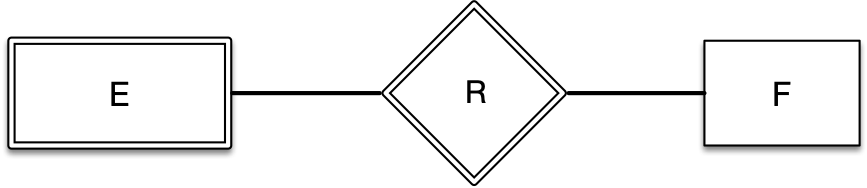 R is a supporting relationship for E to F if the following conditions are true
R binary, many to one  or one to one 
R must have referential integrity:
For every E, there must be exactly one F entity in R
The attributes in F that supply (parts of the) key for E are also keys for F
Weak Entity Sets
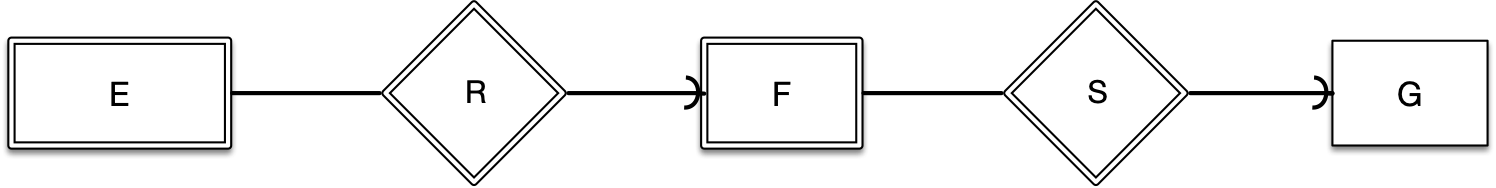 However, if F itself is weak, then the key attributes for F might be supplied by an entity G, etc.
Weak Entity Sets
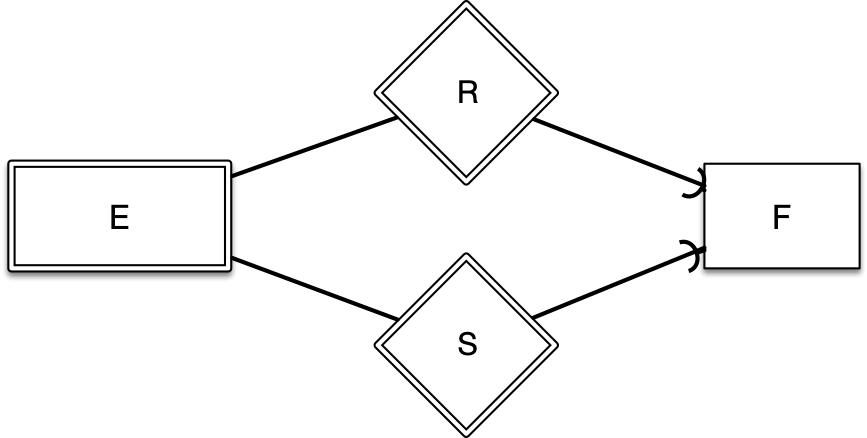 If there are several different supporting relationships:
Each relationship is used to supply a copy of the key attributes of F to help form the key of E
The relationships can associated an entity  with different entities  and so the parts of the key of  can come from different entities
Weak Entity Sets
Example



Each crew is unique
But to identify a crew, we need data from the supporting relationship
There needs to be a deterministic process to obtain this data.
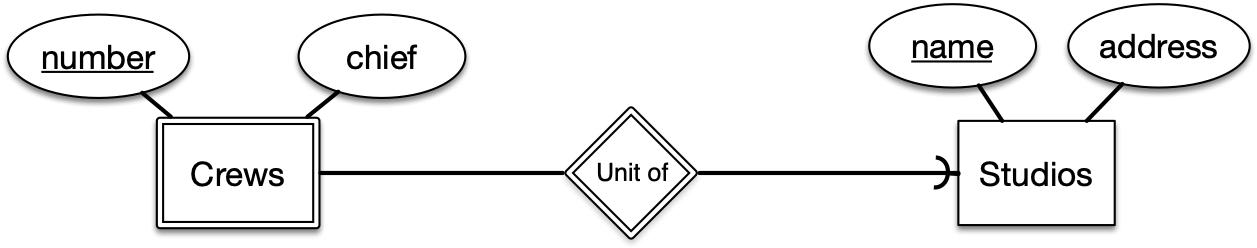 Weak Entity Sets
Example



Values for a crew are obtained from their attributes and by following the relationship “Unit of”
Thus, the supporting relationship needs to be many-to-one
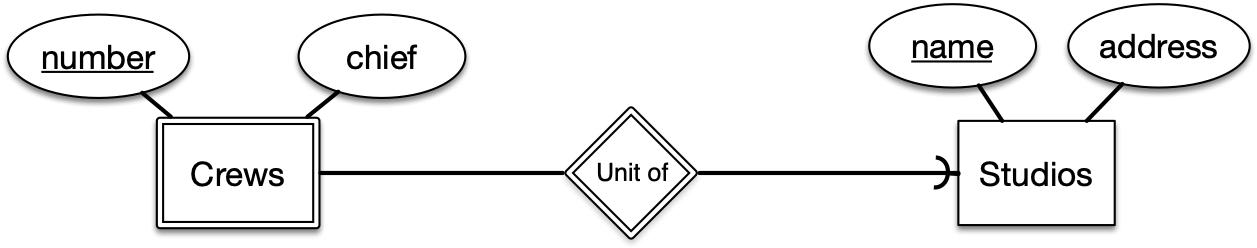 Weak Entity Sets
In class exercise:
Develop a university grading roster DB as an E/R diagram
You have courses and students as entities and enrollment as a connecting entity
Enrollment can have grade as an attribute
Weak Entity Sets
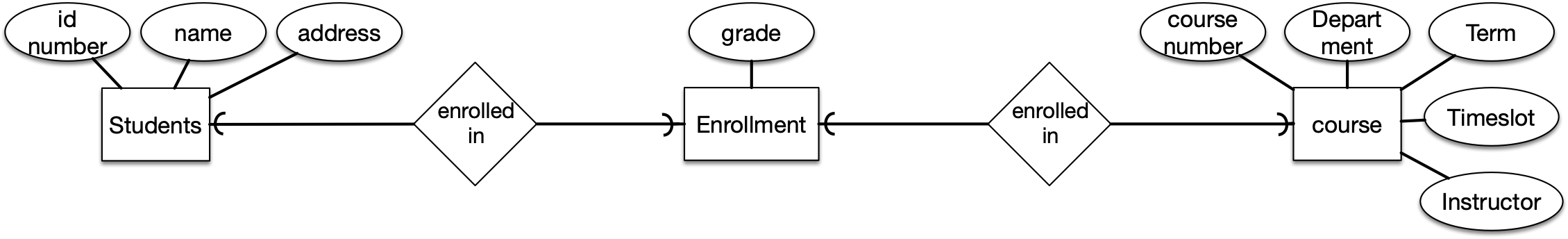 Weak Entity Sets
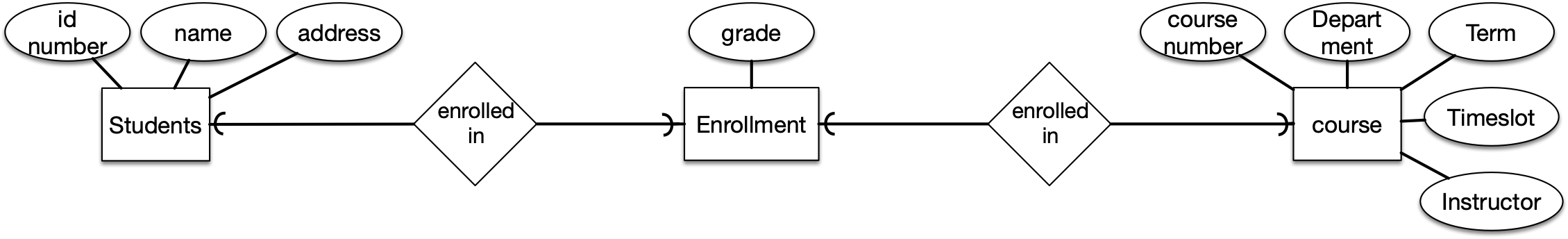 Every enrollment record needs to have exactly a student and exactly a course
Weak Entity Sets
In class exercise
Draw E/R diagrams involving weak entity sets
Courses and Departments
A course is given by a unique department, but its only attribute is its number
Different departments can offer courses with the same number
Weak Entity Sets
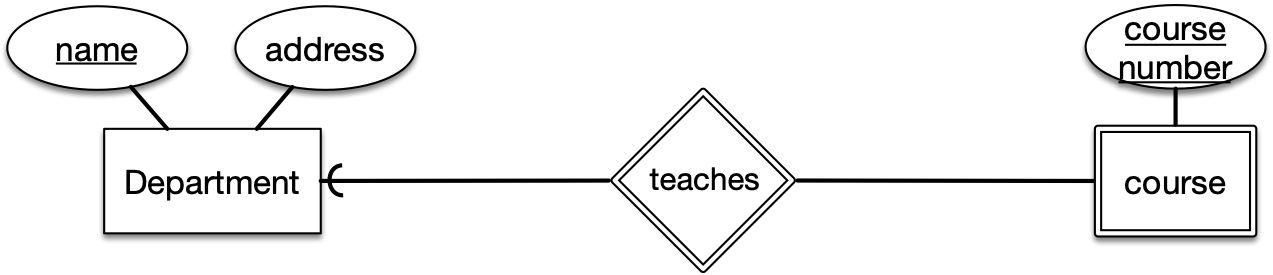 From E/R Diagrams to Relational Design
Each entity set becomes a relation with the same set of attributes
Each relationship becomes a relation with attributes being the keys for the connected entity set
From E/R Diagrams to Relational Design
Problems:
Weak entity sets cannot be translated straightforwardly
Isa relationships are difficult
Sometimes, makes sense to combine relations when connected by a many-to-one relationship
From E/R Diagrams to Relational Design
In class test:
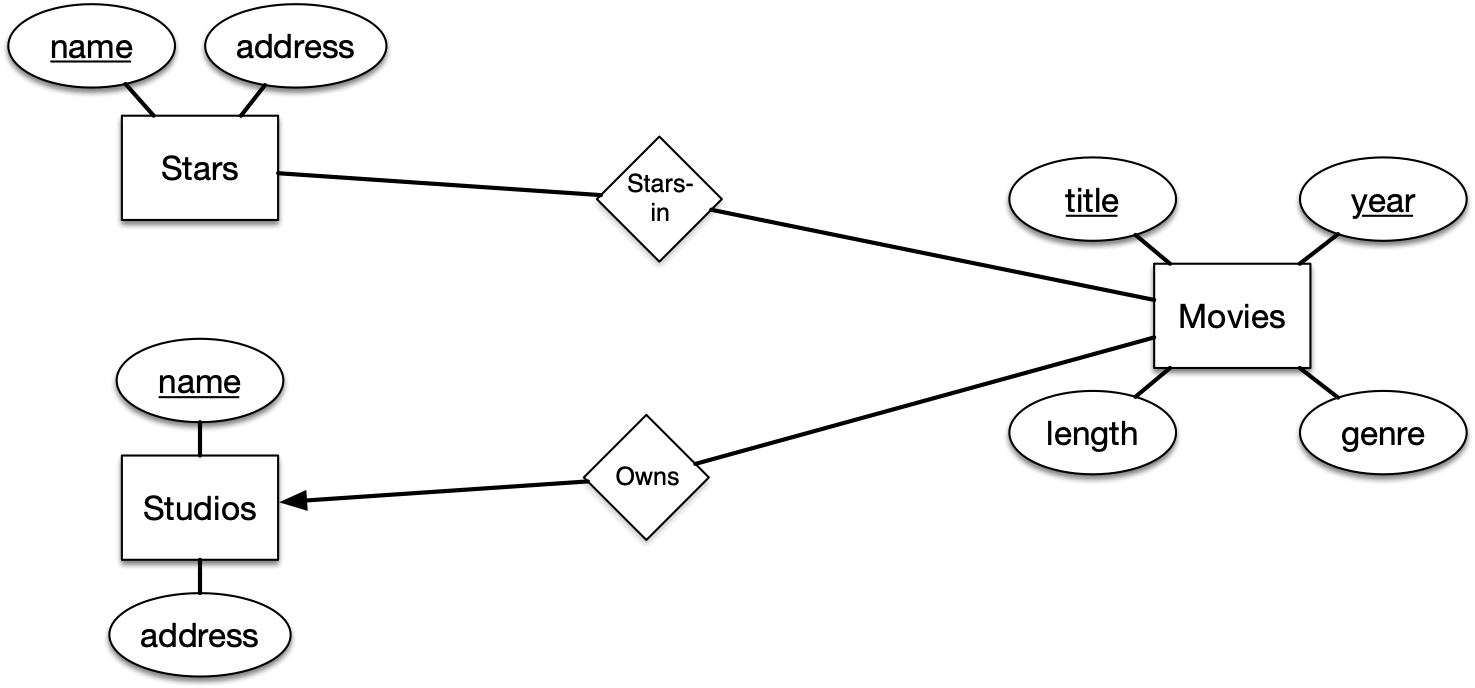 From E/R Diagrams to Relational Design
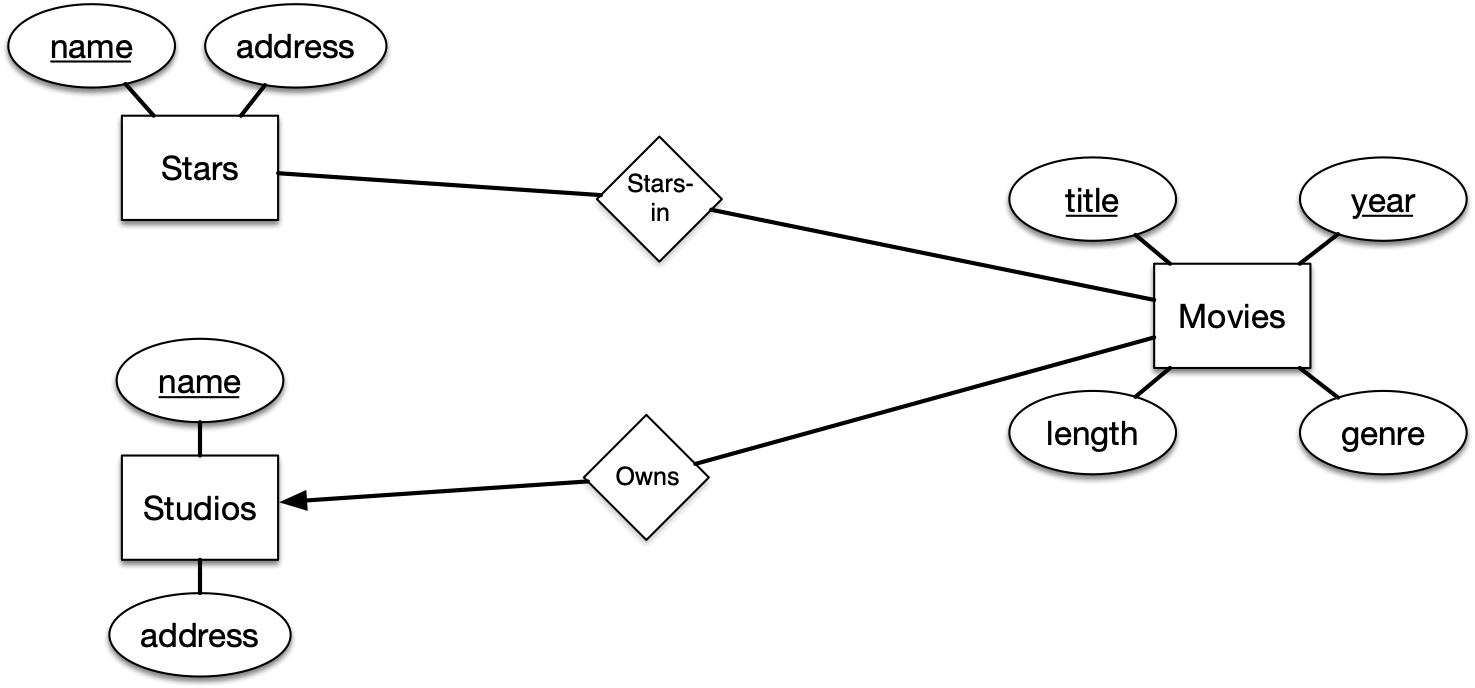 stars(name, address)
movies(title, year, length, genre)
studios(name, address)
starsIn(name, title, year)
owns(name, title, year)
From E/R Diagrams to Relational Design
In class exercise
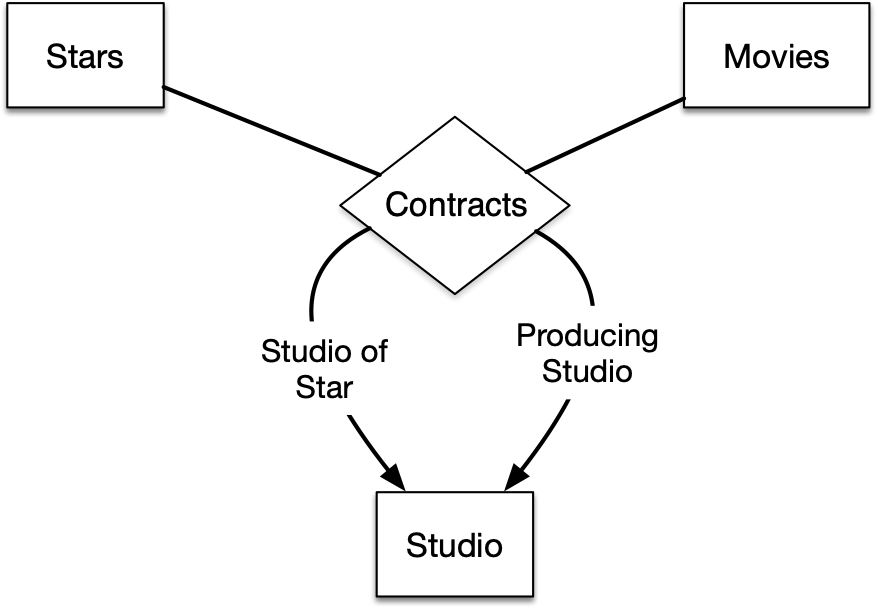 From E/R Diagrams to Relational Design
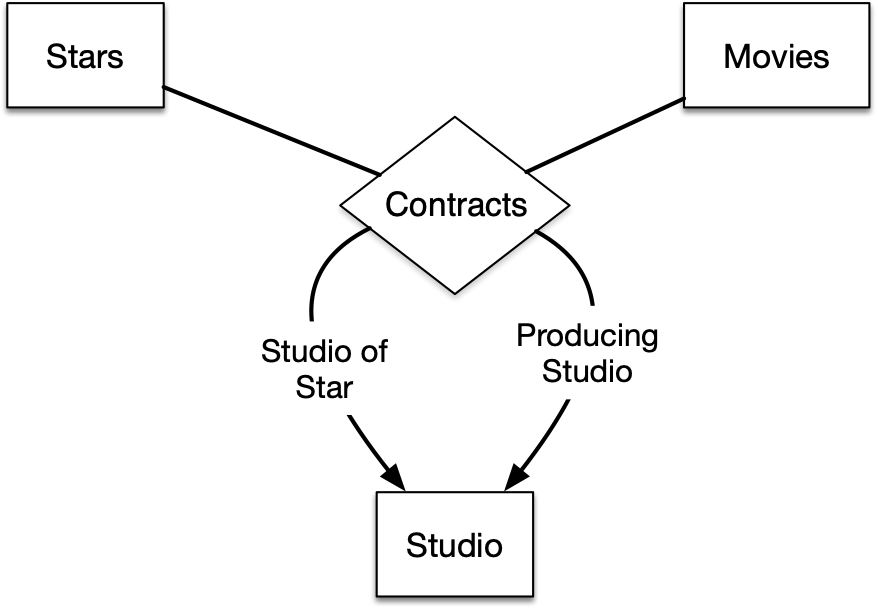 stars(name, address)
movies(title, year, length, genre)
studios(name, address)
contracts(name, title, year, studioOfStar, producingStudio)
From E/R Diagrams to Relational Design
Handling weak entity sets
Relation for a weak entity set needs to include key attributes of supporting entity sets
Relation for any relationship that includes a weak entity set must use as a key all of its key attributes, including those in supporting entities
A supporting relationship does not need to be represented in an entity itself
This is because the rule for the weak entity already force it to have these relationships
From E/R Diagrams to Relational Design
Example
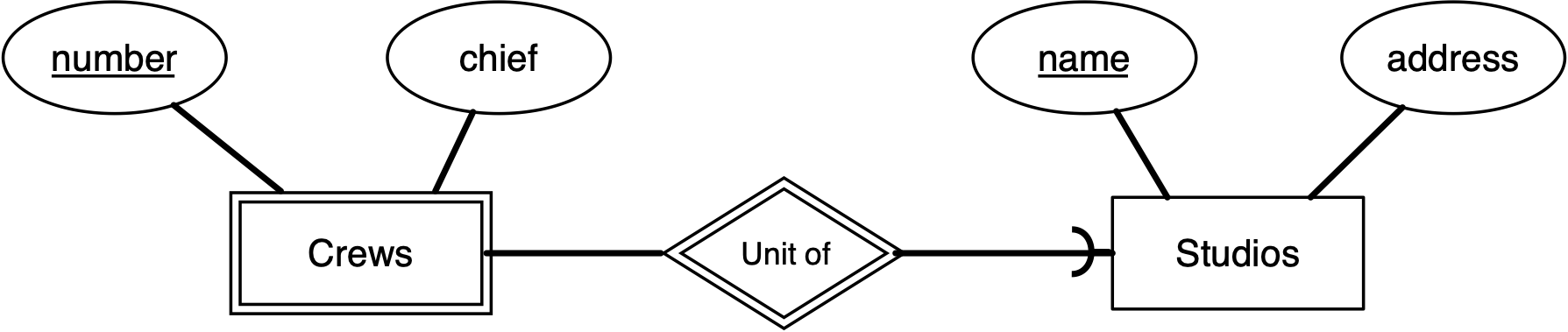 From E/R Diagrams to Relational Design
Example



First pick:
studios(name, address)
crews(number, chief, studioName)
unitOf(number, studioName, name)
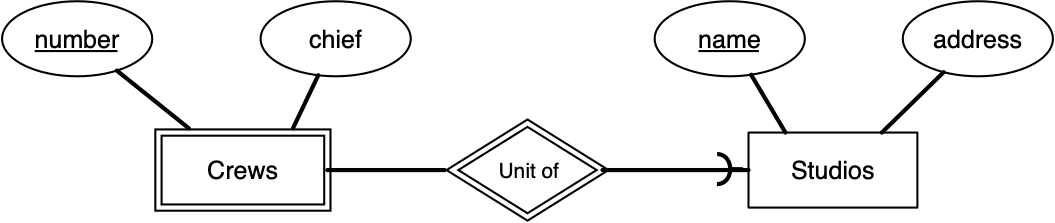 From E/R Diagrams to Relational Design
Example



Second pick:  studioName and name are the same
studios(name, address)
crews(number, chief, studioName)
unitOf(number, studioName)
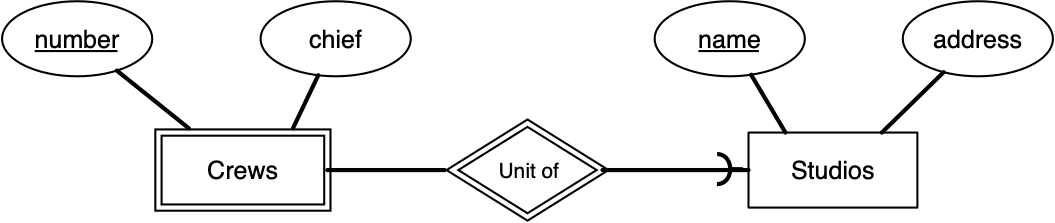 From E/R Diagrams to Relational Design
Example



Final pick:  can dispense with unitOf
studios(name, address)
crews(number, chief, studioName)
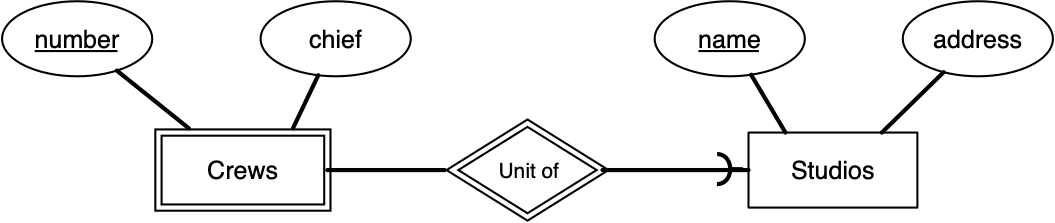 From E/R Diagrams to Relational Design
Converting subclass structures to relations
is-a relationship:
There is a root entity
Root entity has a key that identifies all entities in the hierarchy
A given entity may have components that belong to the entity sets of any subtree of the hierarchy that includes root
From E/R Diagrams to Relational Design
Converting subclass structures to relations
Three strategies
Follow the E/R viewpoint
Treat entities as objects belonging to the same class
Use null values
From E/R Diagrams to Relational Design
Follow the E/R view
Make a relation for each entity
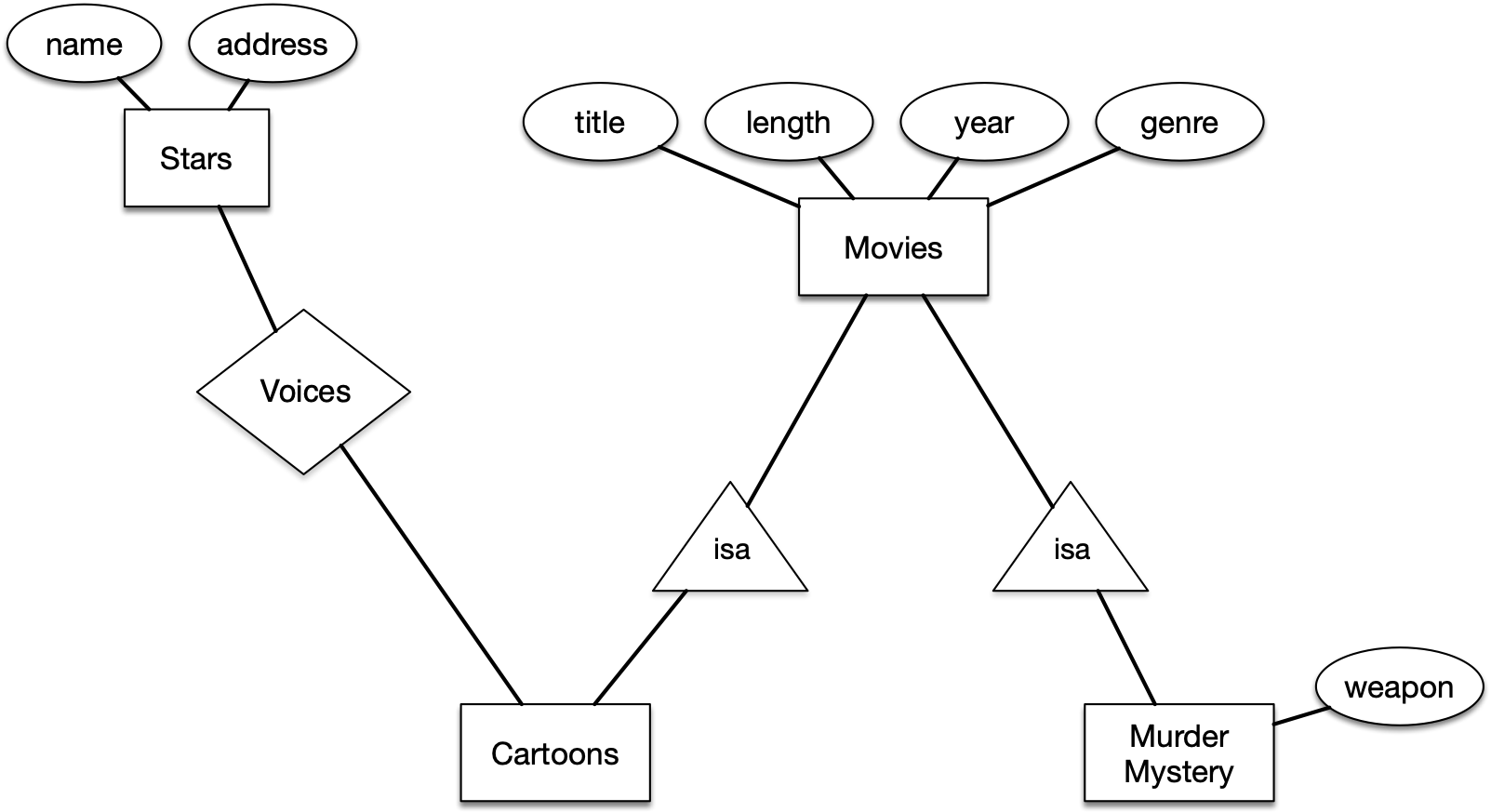 From E/R Diagrams to Relational Design
movies(title, length, year, genre)
murderMysteries(title, length, weapon)
cartoons(title, year)
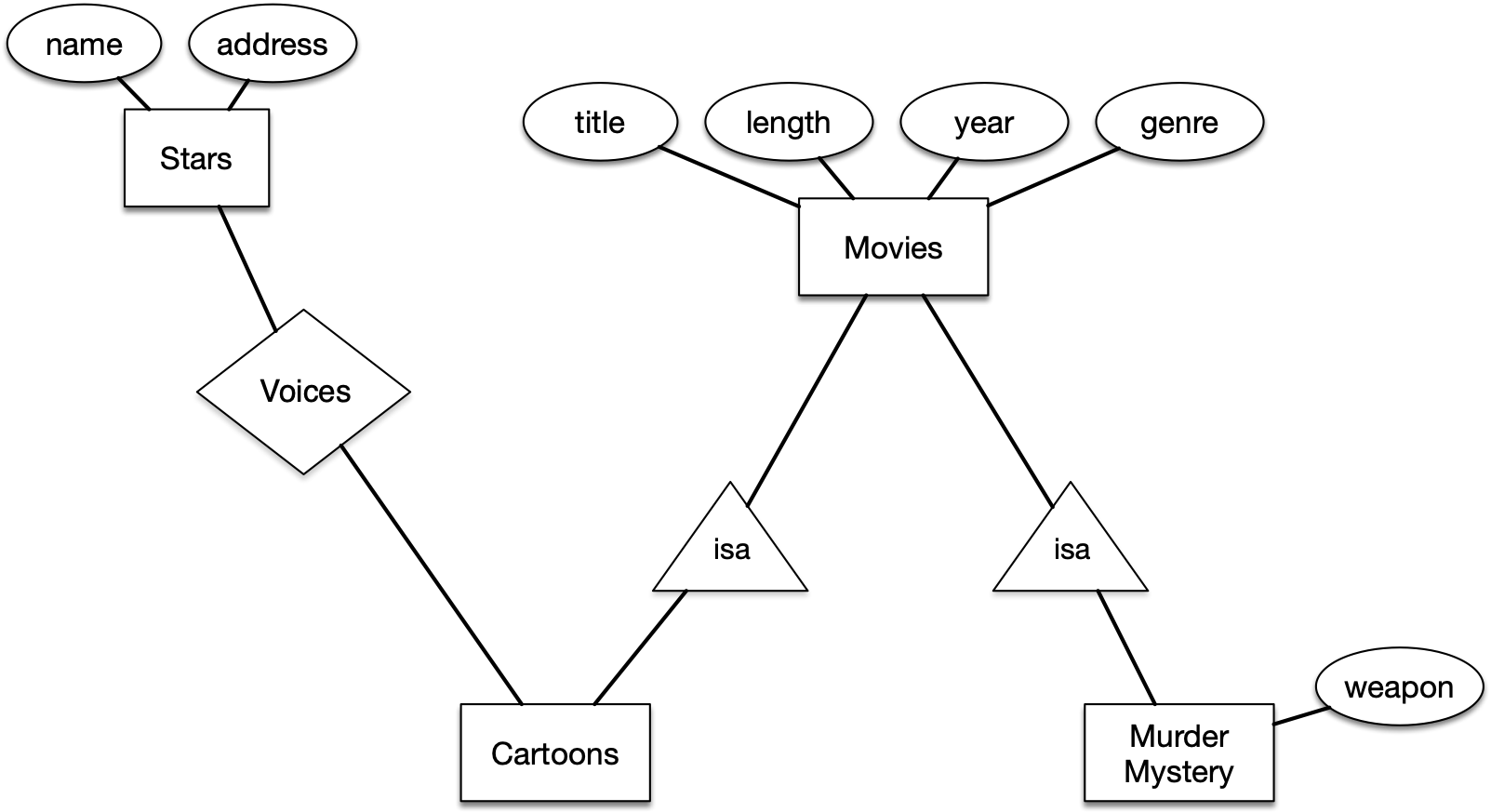 From E/R Diagrams to Relational Design
E/R view:
movies(title, length, year, genre)
murderMysteries(title, length, weapon)
cartoons(title, year)
A cartoon has a tuple in two tables
“Who framed Roger Rabbit” has tuples in all three tables
Add
voices(starName, title, year)
Would still have to retain cartoons relationship since we might have silent cartoons
From E/R Diagrams to Relational Design
Object-Oriented Approach to subclasses
Entities can only belong to one class
Enumerate all possible subtrees of the hierarchy
Create a relationship for all of them
From E/R Diagrams to Relational Design
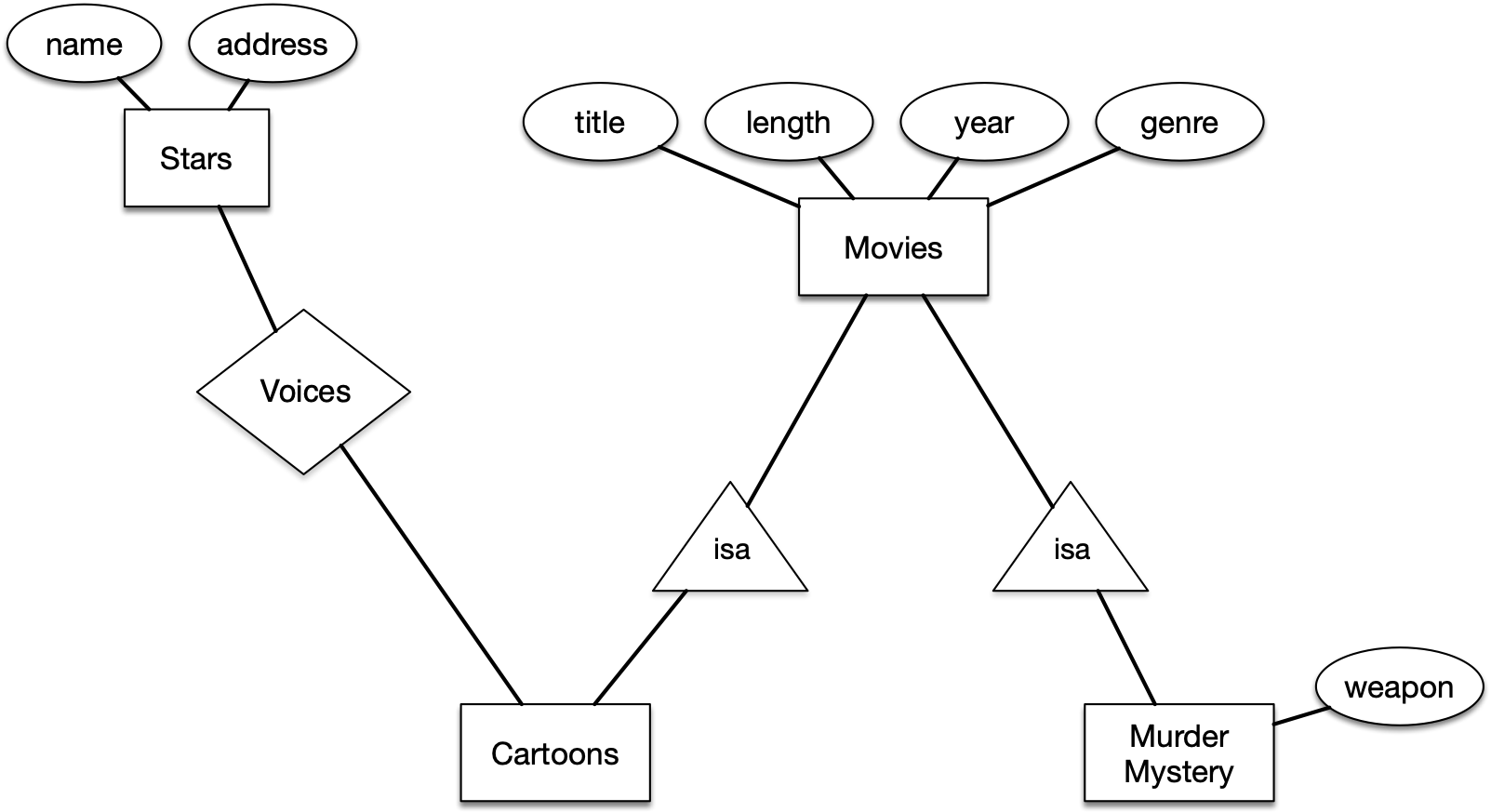 movies(title, year, length, genre)
moviesC(title, year, length, genre)
moviesMM(title, year, length, genre, weapon)
moviesCMM(title, year, length, genre, weapon)
A movie is in only one relationship
From E/R Diagrams to Relational Design
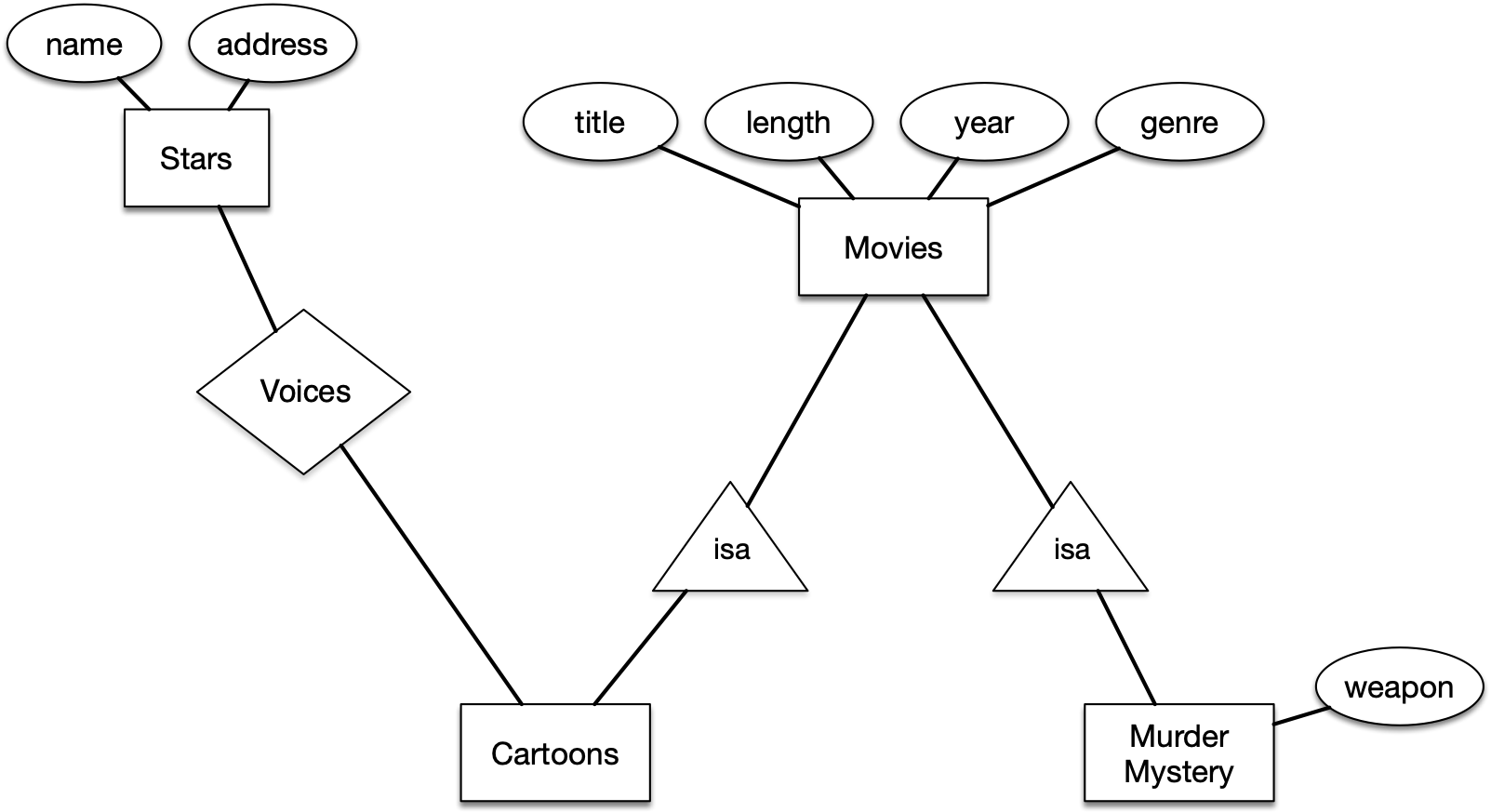 movies(title, year, length, genre)
moviesC(title, year, length, genre)
moviesMM(title, year, length, genre, weapon)
moviesCMM(title, year, length, genre, weapon)
Add voices:
voices(title, year, starName)
Should we have two (depending on CMM or C)?
Probably not, no good reason at this point
From E/R Diagrams to Relational Design
Using Null values
Only have the root relation, but add to it all attributes in the hierarchy
movies(title, year, length, genre, weapon)
Use null value when movie not in MM
From E/R Diagrams to Relational Design
Comparison of approaches
It can be expensive to answer queries involving several relations
“Null Value” approach wins
Different queries favor different set ups
What films of 2008 were longer than 150 minutes?
E/R approach is easy
OO approach needs to access four different relations
From E/R Diagrams to Relational Design
Comparison of approaches
Different queries favor different set ups
“What weapons were used in cartoons over 120 minutes?”
OO approach needs to access one relation, moviesCMM
E/R approach: Access movies to find movies over 120 minutes, then access cartoons to see whether the movie is a cartoon, then access murderMysteries to find out the weapon
From E/R Diagrams to Relational Design
We want few relations
“Null” approach works best
OO approach is worst
From E/R Diagrams to Relational Design
We want to minimize space and avoid repetition
Null approach avoids repetition but tuples can now be very long
E/R approach:  repeats data
OO approach: uses one tuple per entity
From E/R Diagrams to Relational Design
Use E/R, OO, and Null approach on
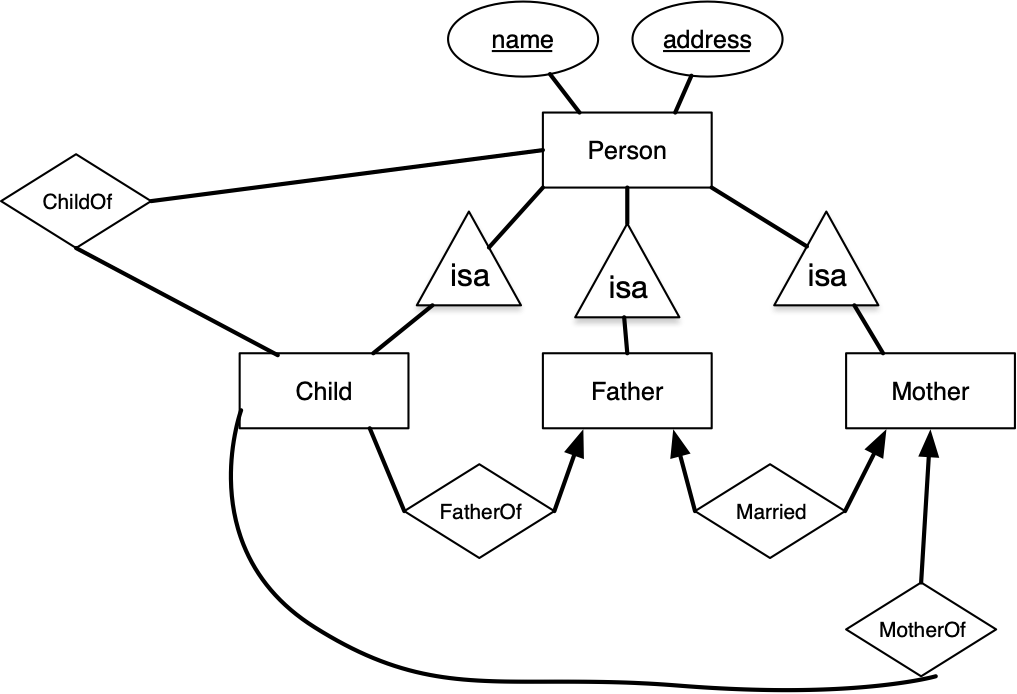 Unified Modeling Language
Developed as graphical notation for OO software design
Unified Modeling Language
Unified Modeling Language
UML classes
Classes:
3 field box
name
instance variables (attributes)
bottom: methods 
Used only in OO relational databases
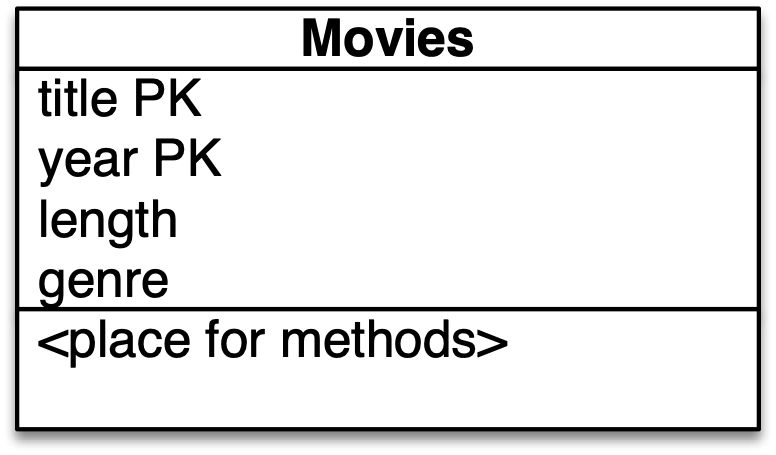 Unified Modeling Language
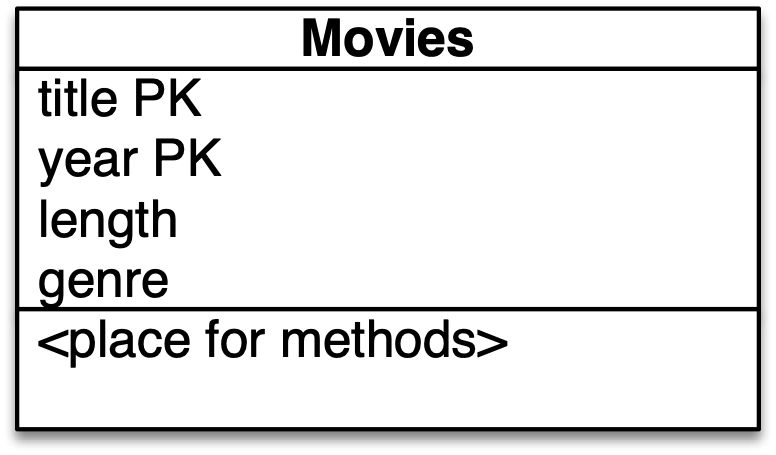 UML keys
Add PK (primary key) after attribute
Unified Modeling Language
Binary relationships are called associations
No multiway relationships in UML
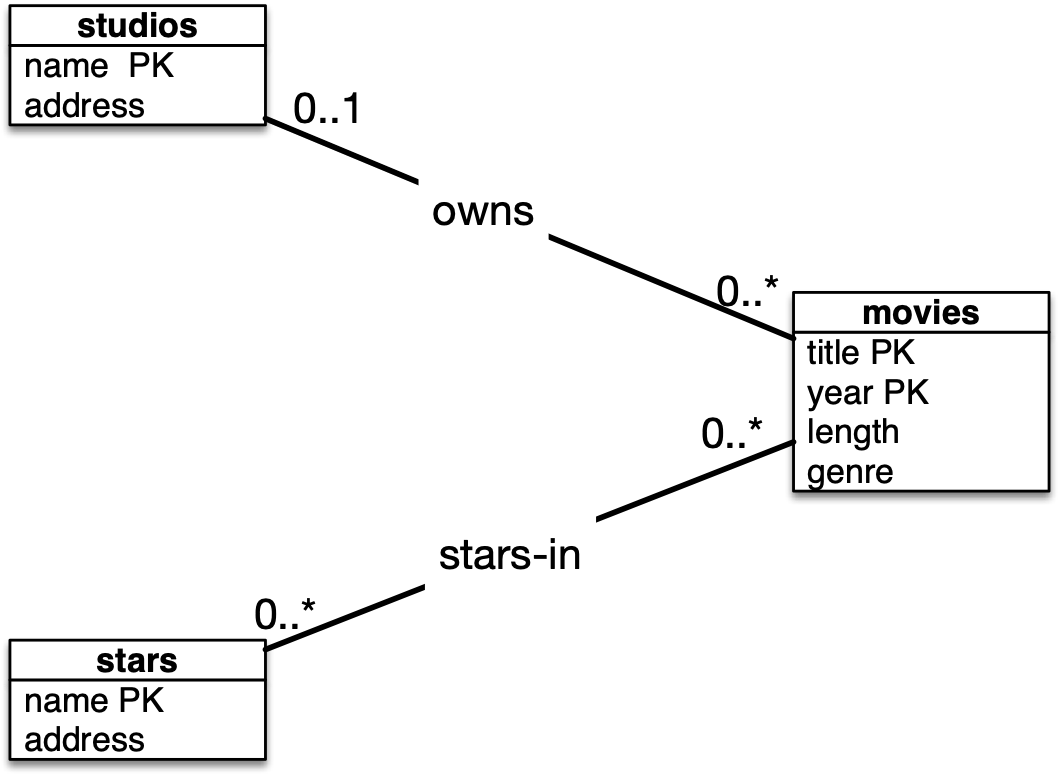 Unified Modeling Language
Write down numerical restriction on associations at the other end
0..1  at most one
a movie has at most one studio
0..*  any number
A studio owns any number of movies
A movie has any number of stars
A star has any number of movies
No label means: 1..1 (exactly one)
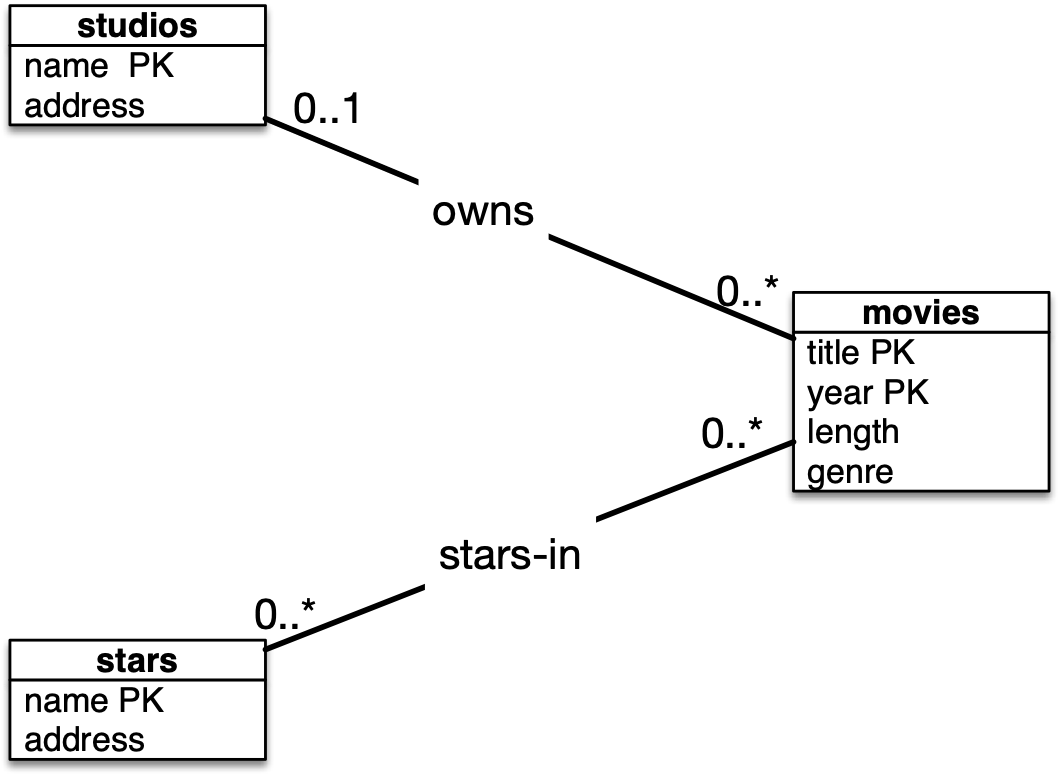 Unified Modeling Language
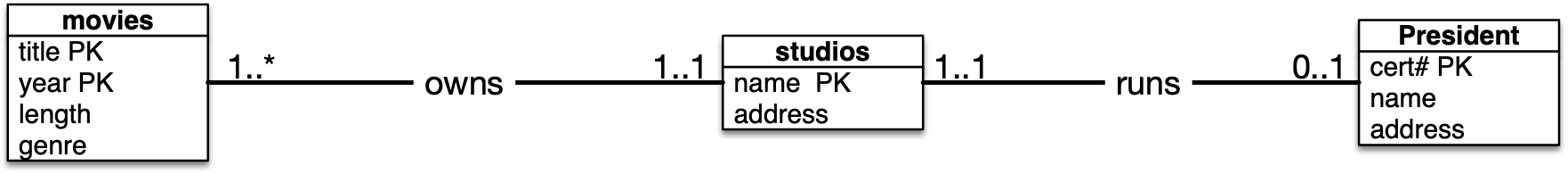 Each studio has to have at least one movie it owns
Each movie is owned by exactly one studio
Each president runs exactly one studio
Each studio has one or none president
Unified Modeling Language
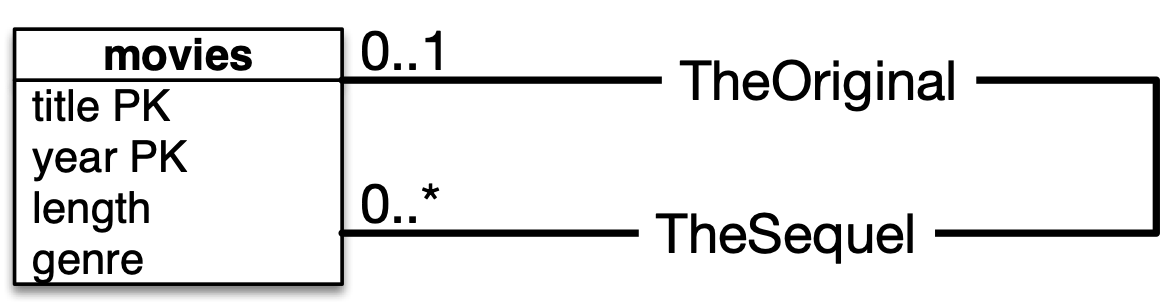 Each movie can have none, one, or more sequels
Each movie can be the sequel of no movie (it’s not a sequel) or one movie (it is a sequel
Unified Modeling Language
Association classes



There is no PK for compensation, the PK will be provided by the objects that are associated
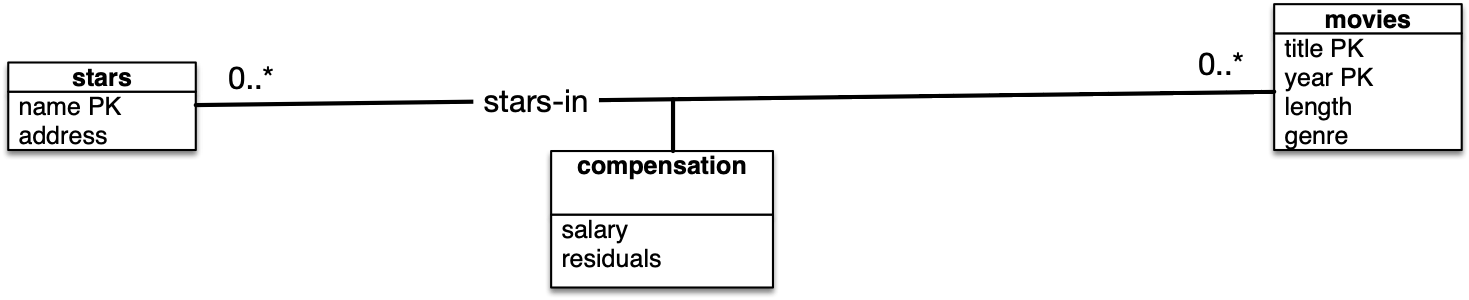 Unified Modeling Language
Subclasses in UML
UML allows four subclass relationships 
Complete versus partial
Is every object a member of a subclass?
Disjoint versus overlapping
Can an object be in two sub-classes?
Unified Modeling Language
Subclass objects inherit attributes from the superclass







The relationship is disjoint, but only partial
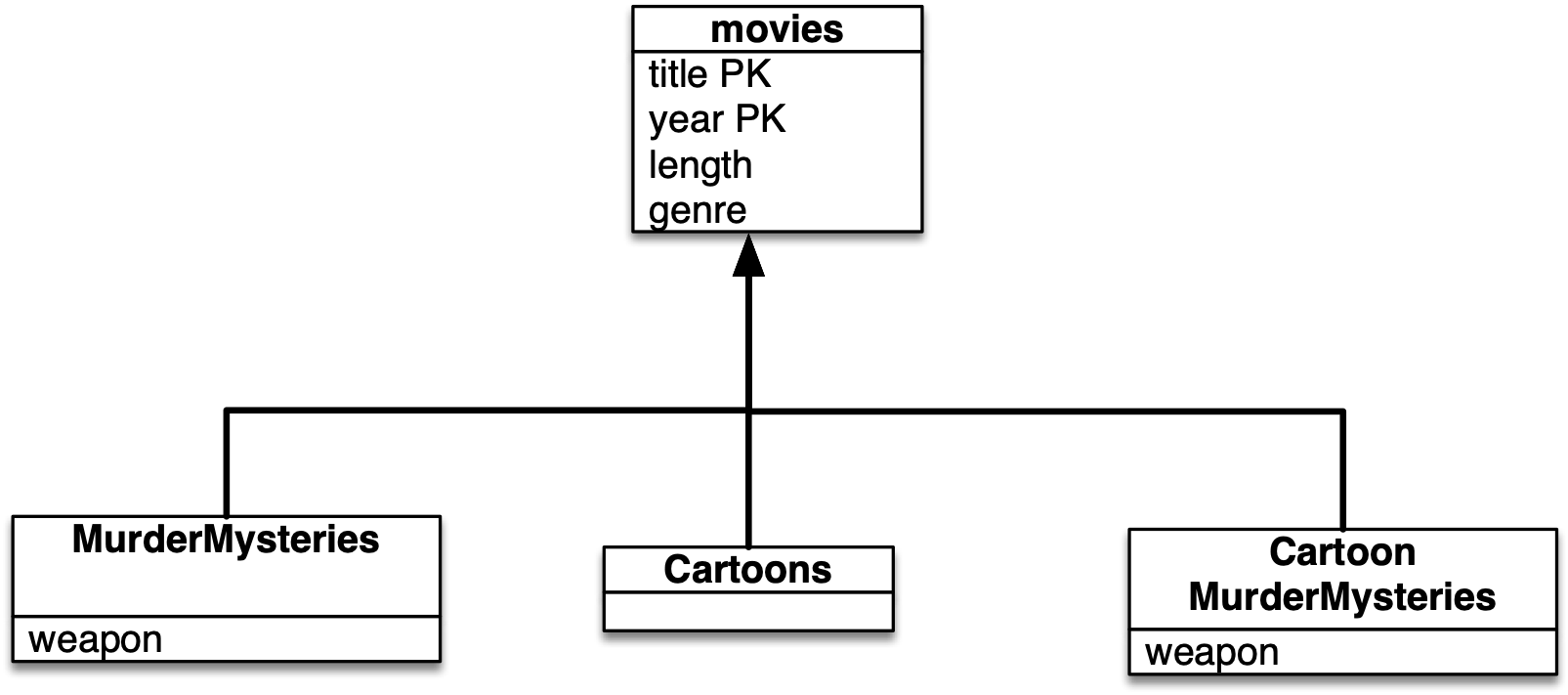 Unified Modeling Language
Aggregation (diamond) — many to one association
Composition(filled diamond) — one-to-one association
Example:
Every movie can be associated with at most one studio
Every president has to have a studio, but not more than one
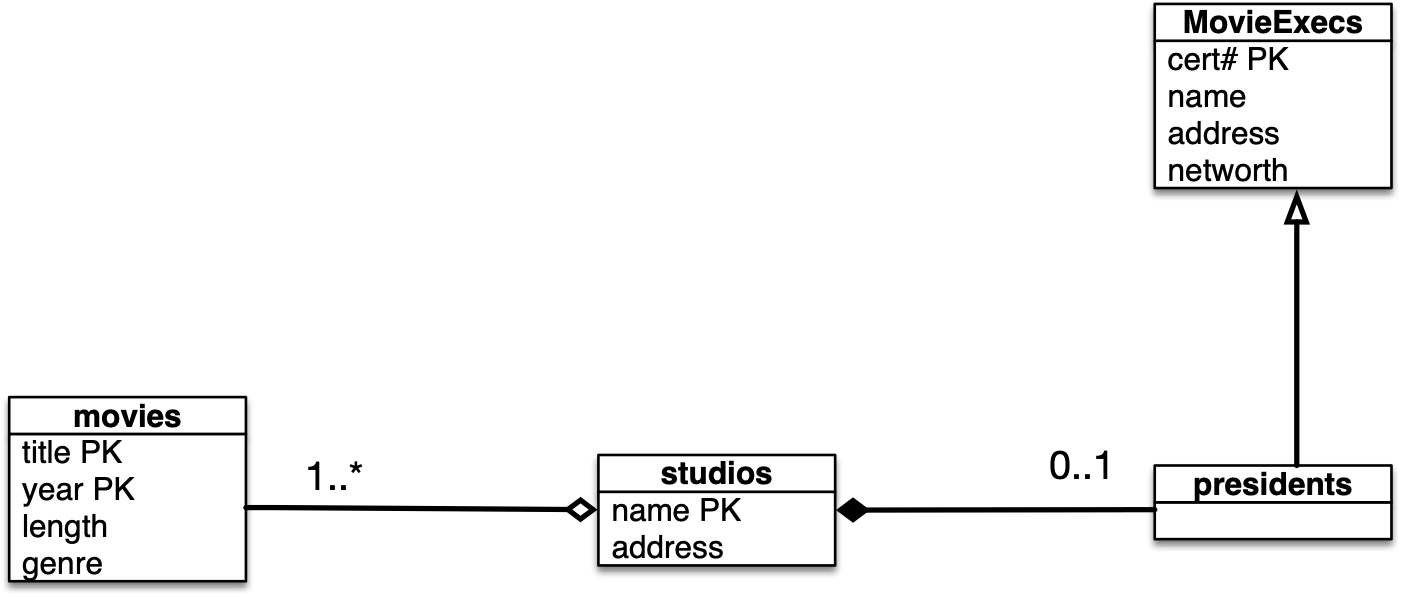 Unified Modeling Language
Equivalent of weak entities:
Not necessary:  In UML objects have their own attributes
Can use label PK in a composition
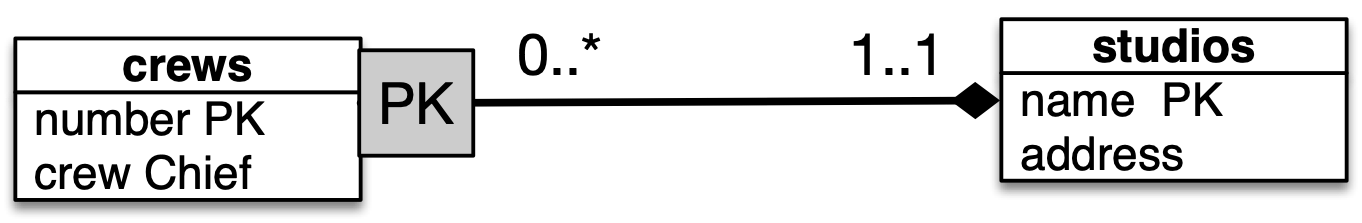 Unified Modeling Language
Translating into Relations
Each class converts into a relation
Each association converts into a relation with the key attributes of the two connected classes
Renaming might be necessary
If there is an association class, relation also has attributes of the association class
Unified Modeling Language
studios(name, address)
movies(title, year, length, genre)
stars(name, address)
owns(studioName, movieTitle, movieYear)
stars-in(starName, movieTitle, movieYear)
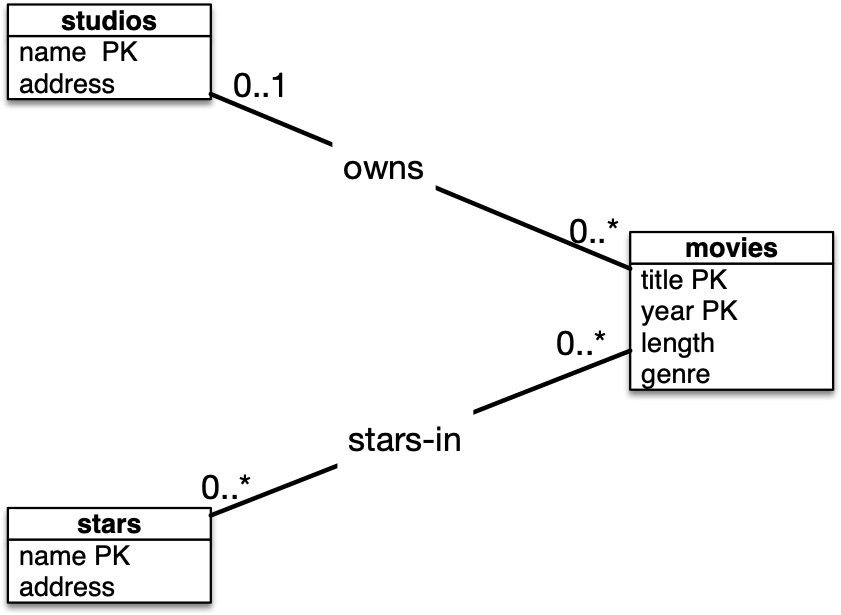 Unified Modeling Language
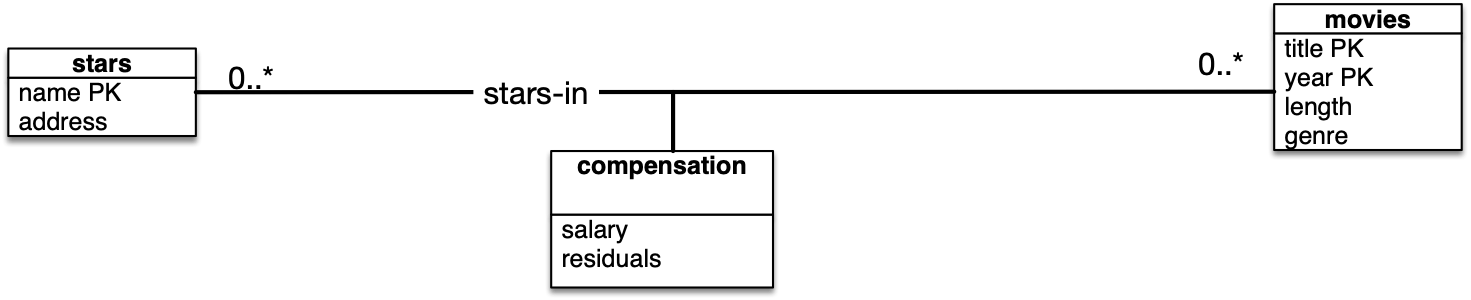 Unified Modeling Language
Subclasses
Same possibilities as before:
Entity/Relationship approach
OO approach
Null values
Unified Modeling Language
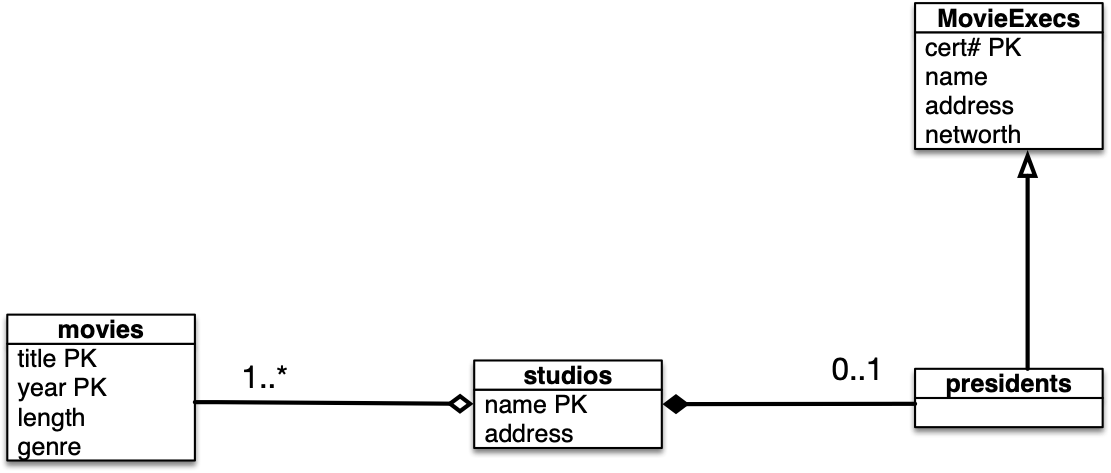 Use E/R approach
Unified Modeling Language
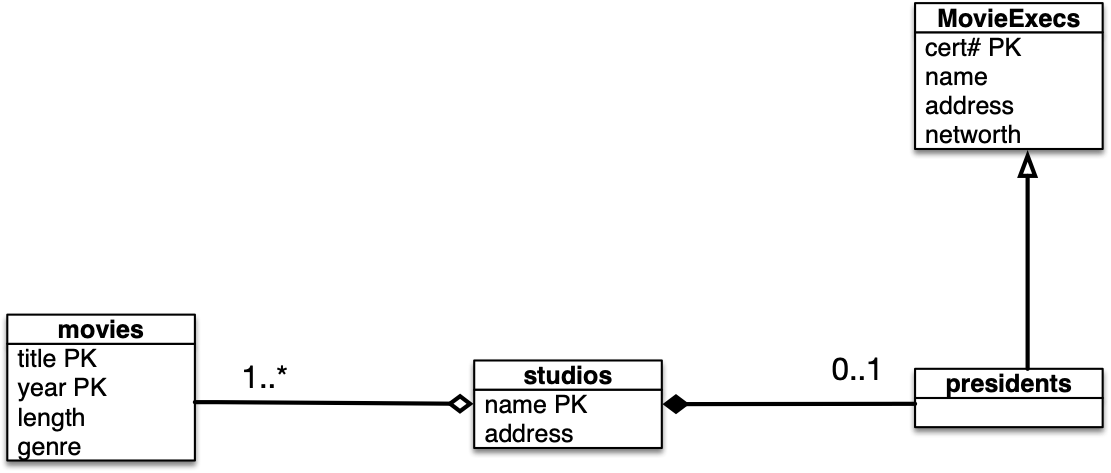 movies(title, year, length, genre)
studios(name, address)
movieExecs(cert#, name, address networth)
presidents(cert#)
presides(cert#, studioName)
owns(studioName, movieTitle, movieYear)
Unified Modeling Language
movies(title, year, length, genre)
studios(name, address)
movieExecs(cert#, name, address networth)
presidents(cert#)
presides(cert#, studioName)
owns(studioName, movieTitle, movieYear)
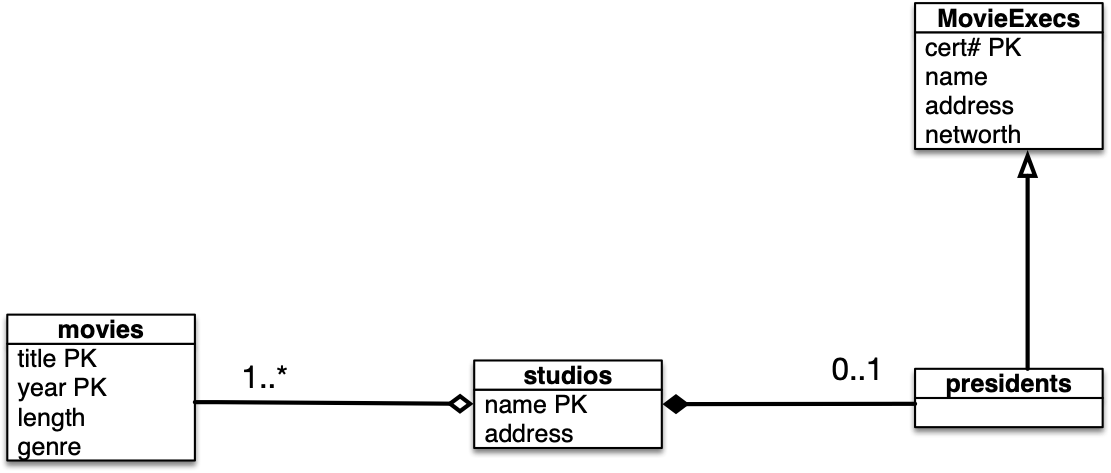 Obviously, the presidents relation is superfluous
What about owns?
Unified Modeling Language
Dealing with compositions and associations:
They are many-to-one relationships
Incorporate the target relation into the other
If an aggregation, there might be no additional attributes
Unified Modeling Language
This leads to a simpler database scheme
movies(title, year, length, genre, studioName)
studios(name, address)
movieExecs(cert#, name, address, netWorth)
presides(cert#, studioName)
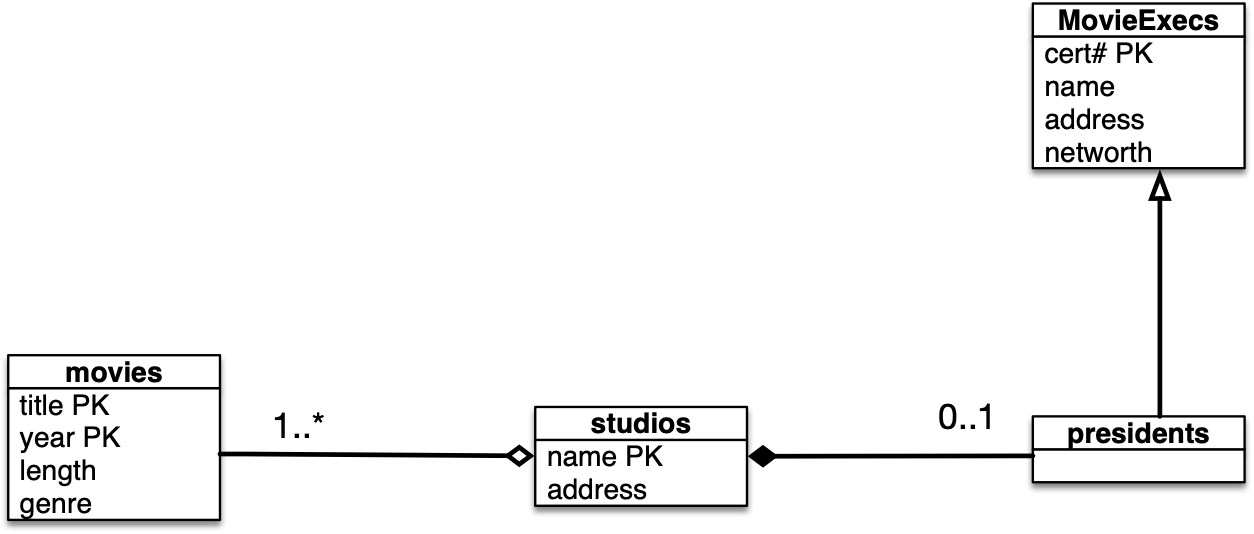